Ultrasonography, X ray, CT, MRI and ECG
Radek Pikula
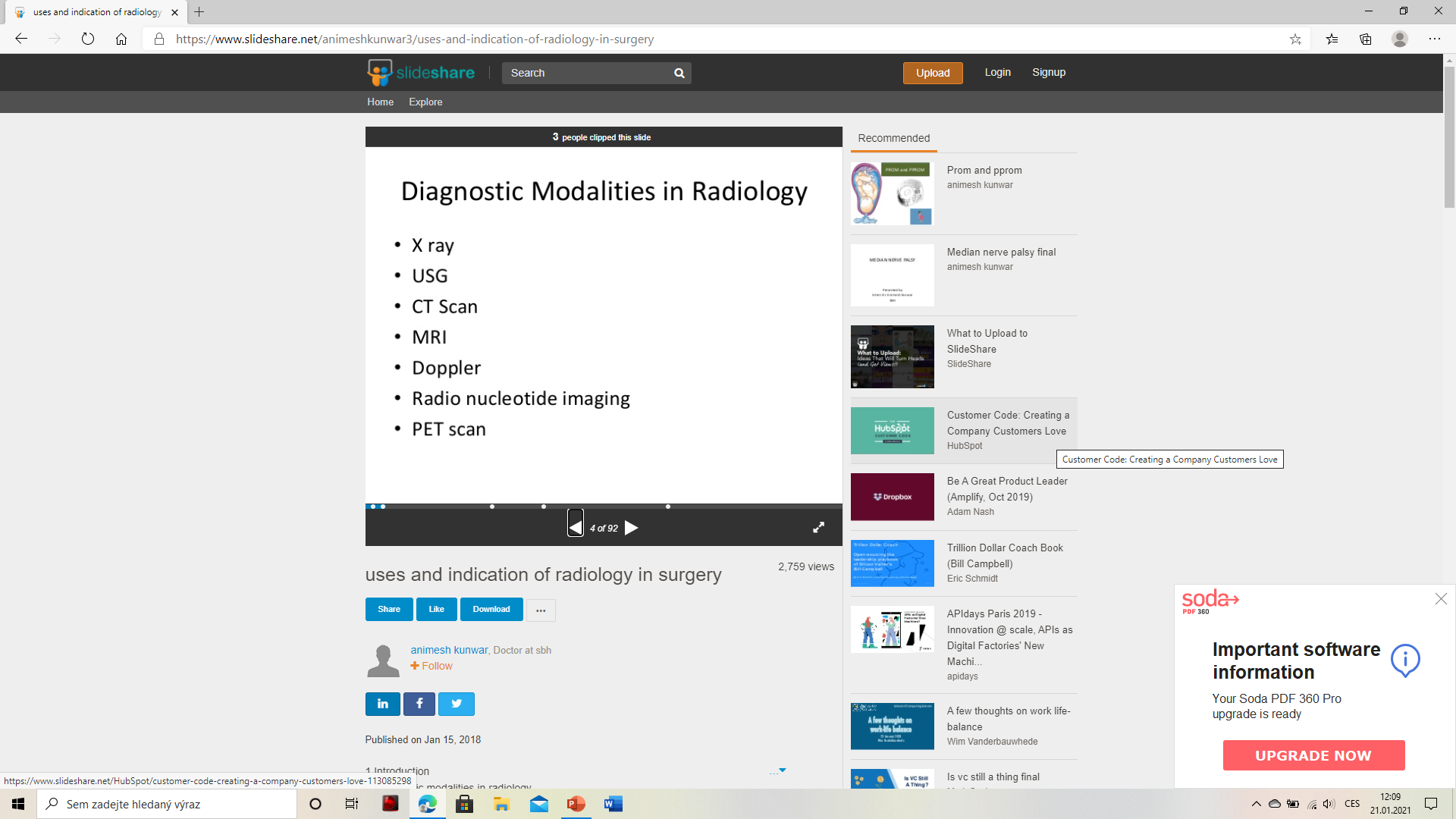 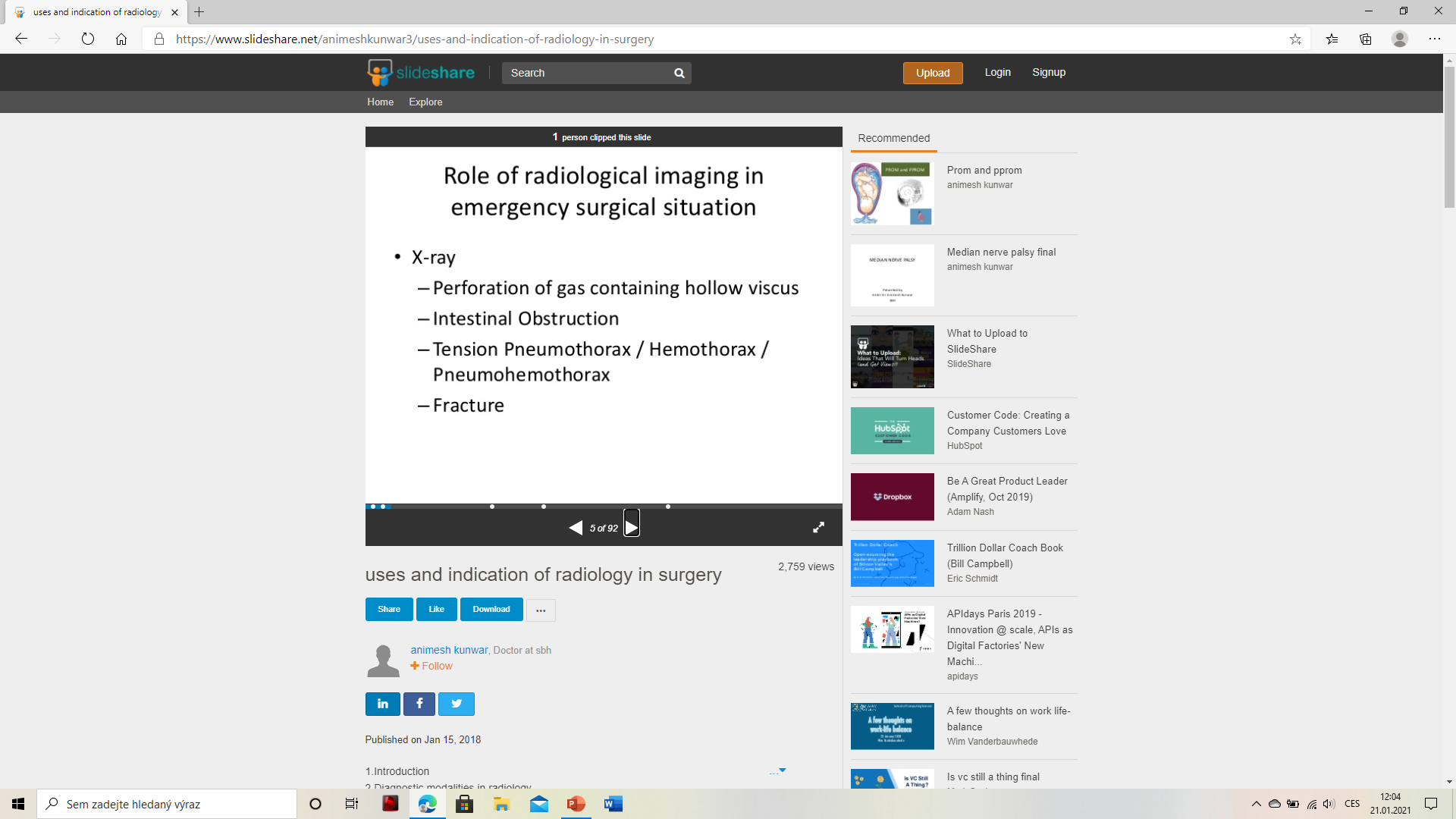 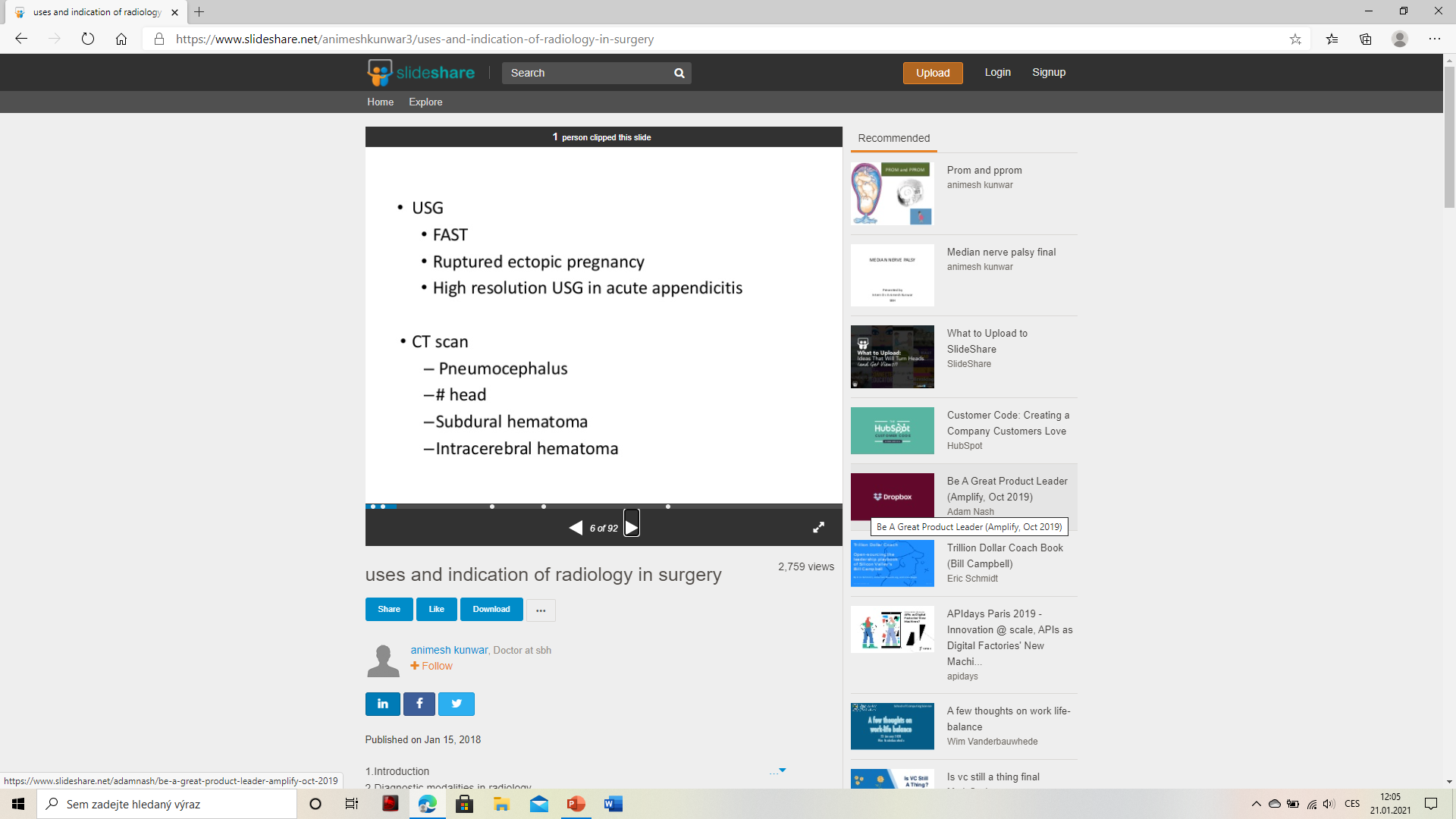 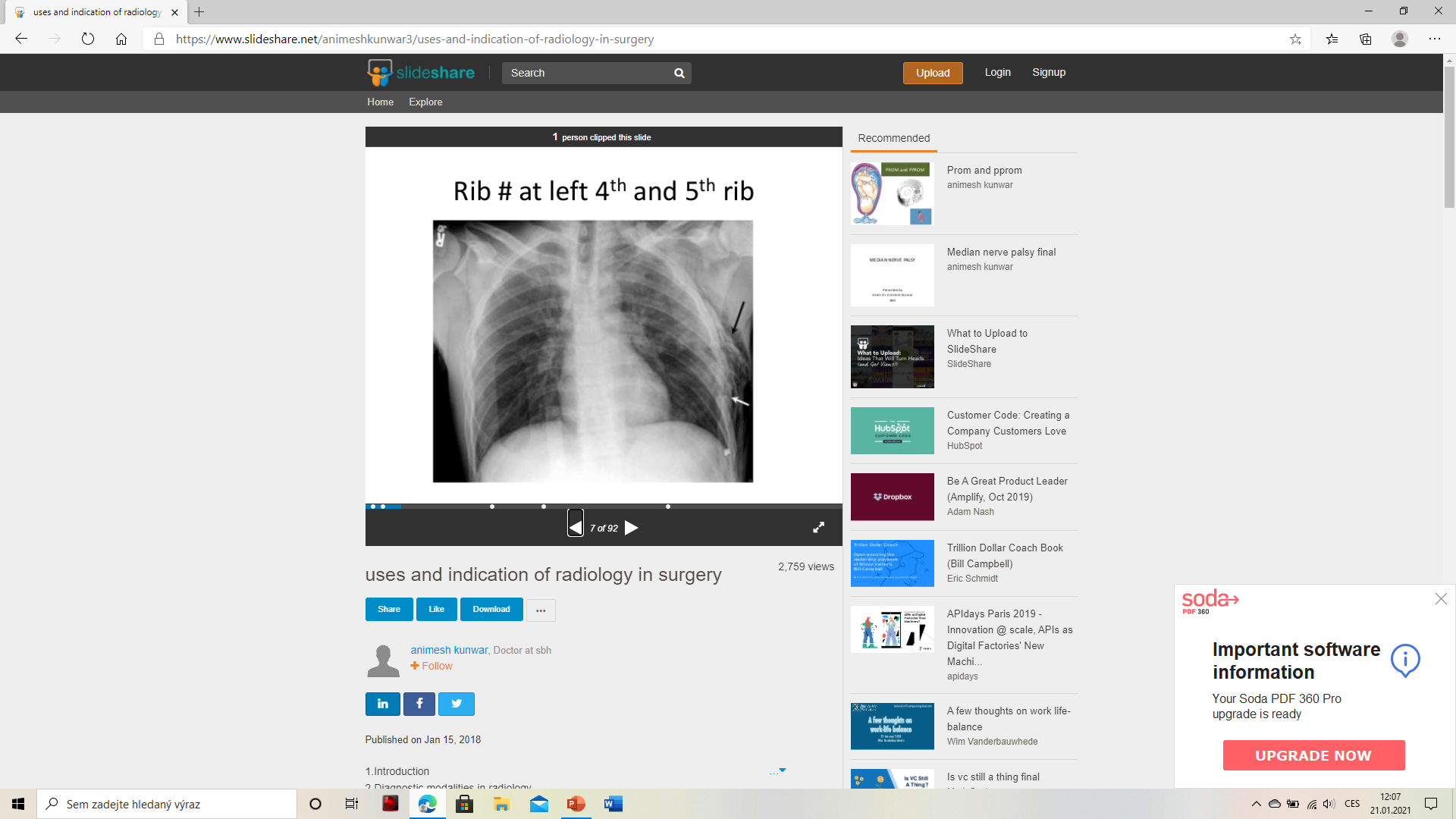 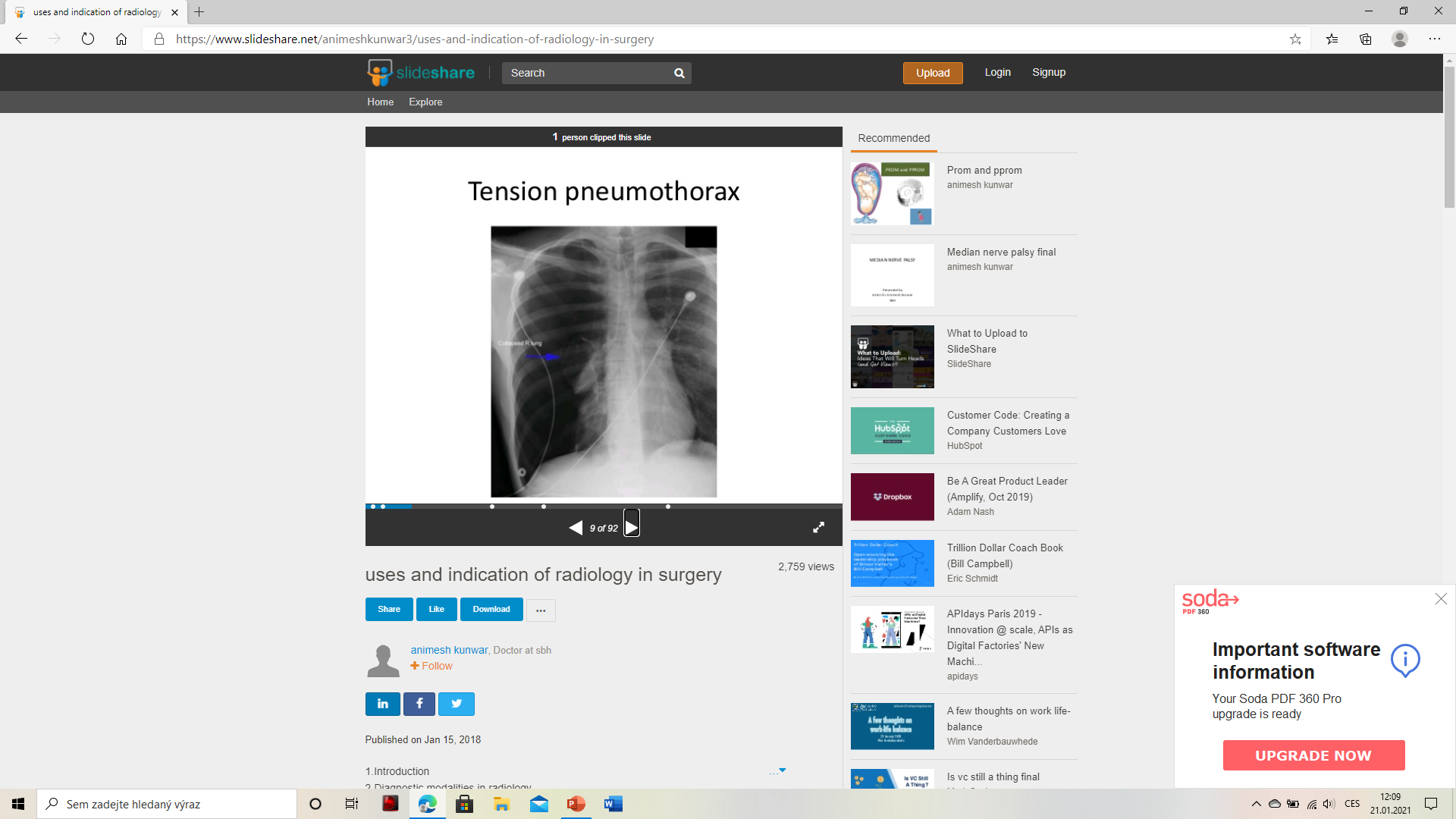 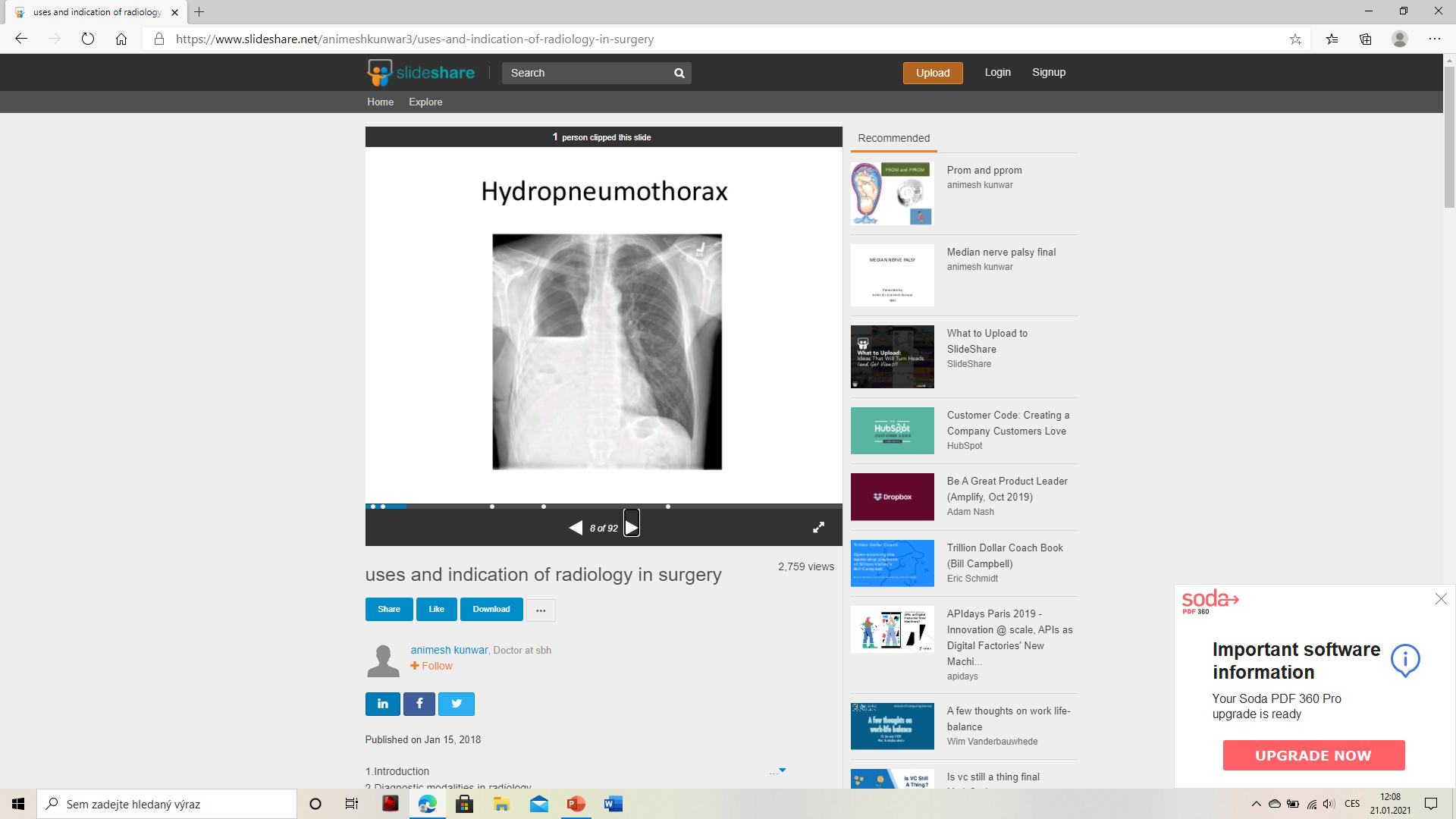 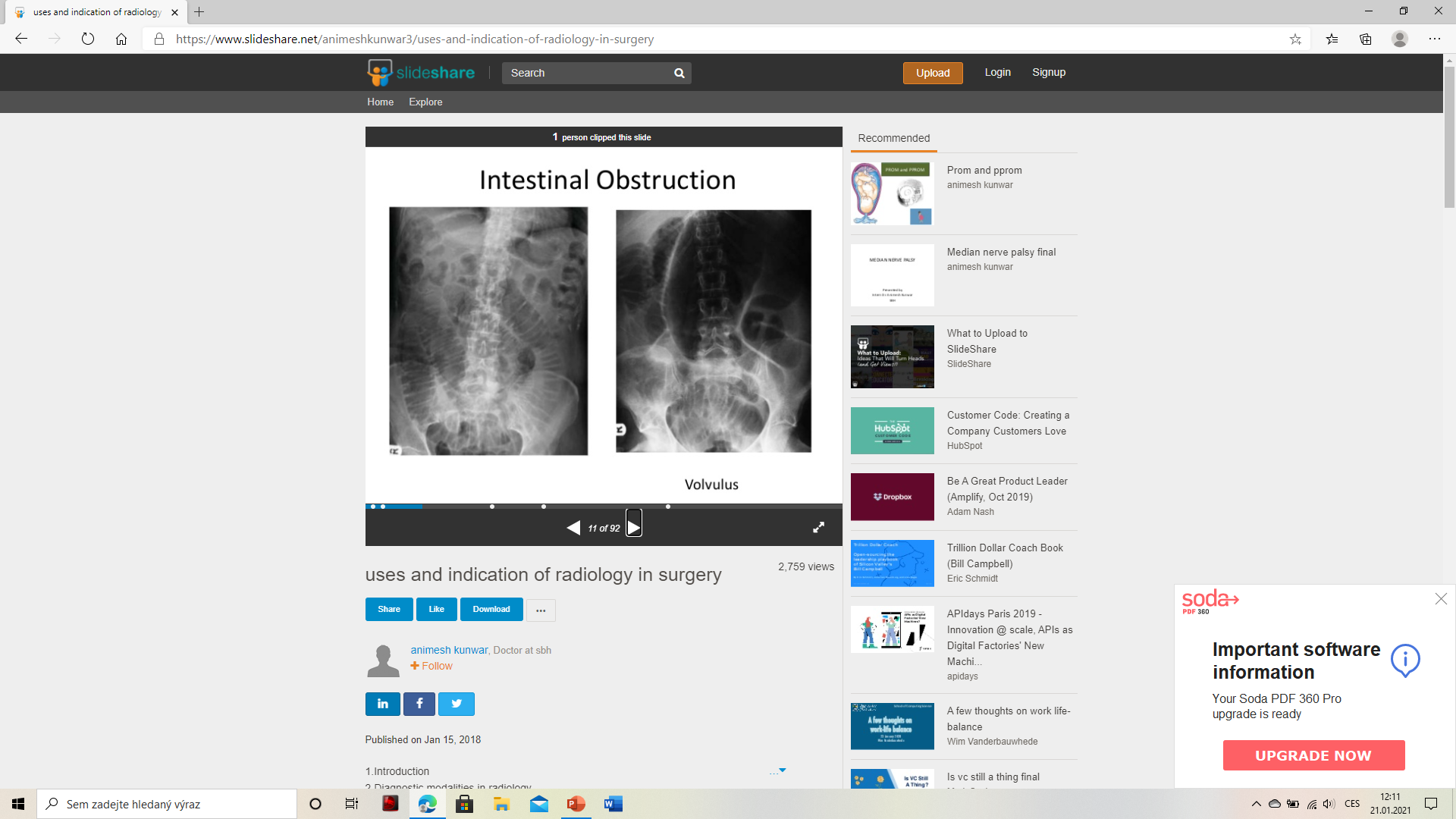 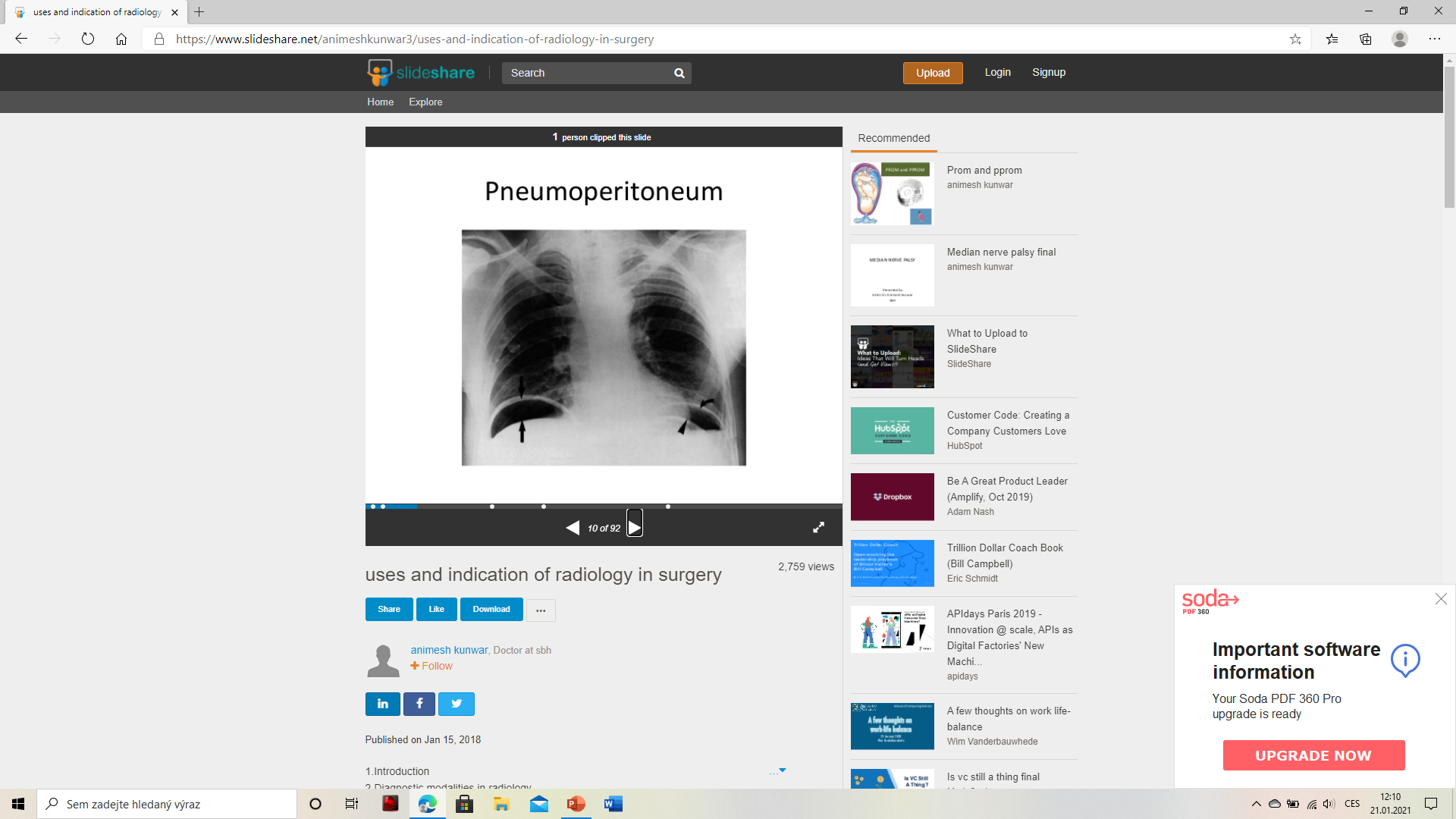 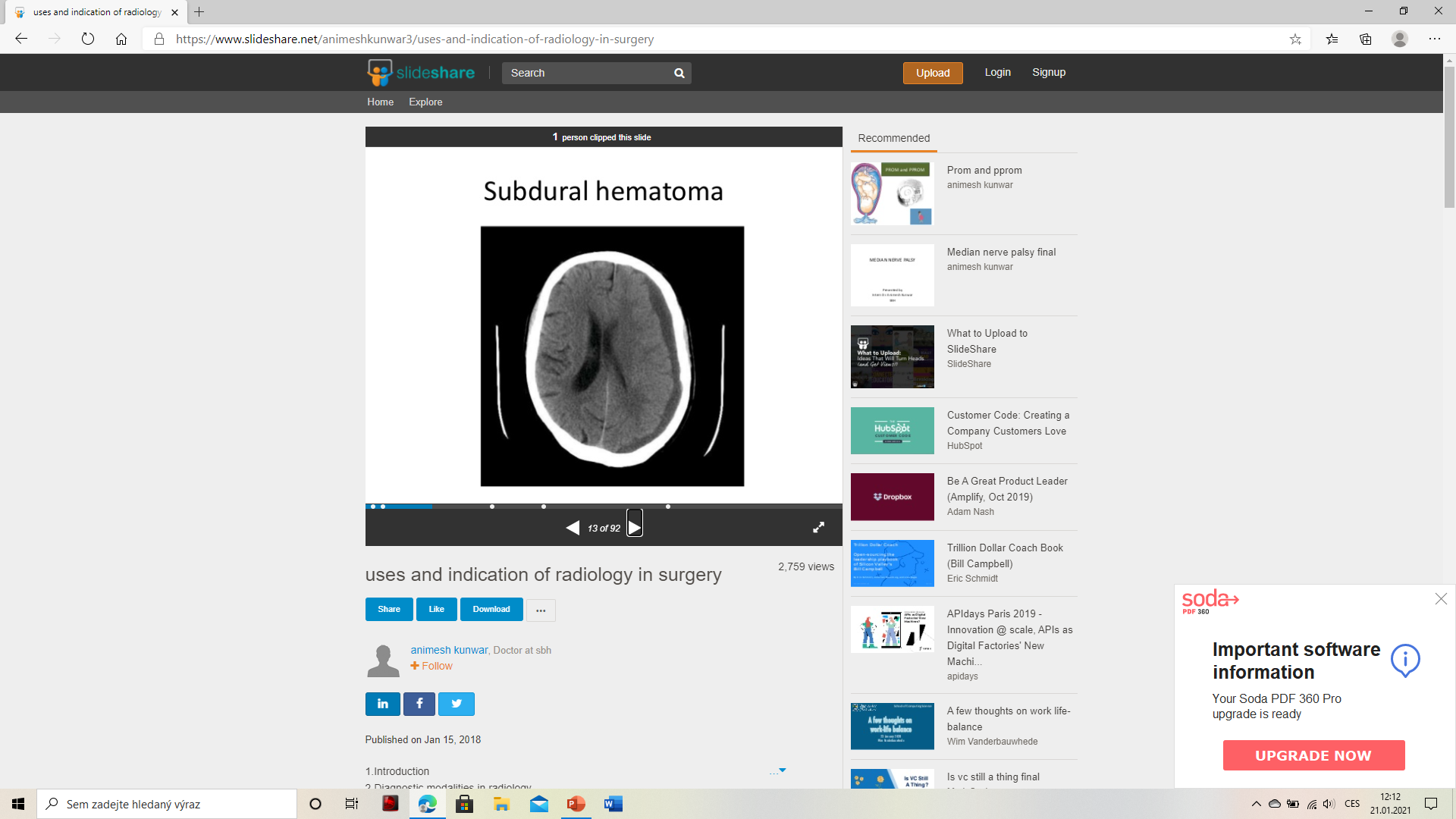 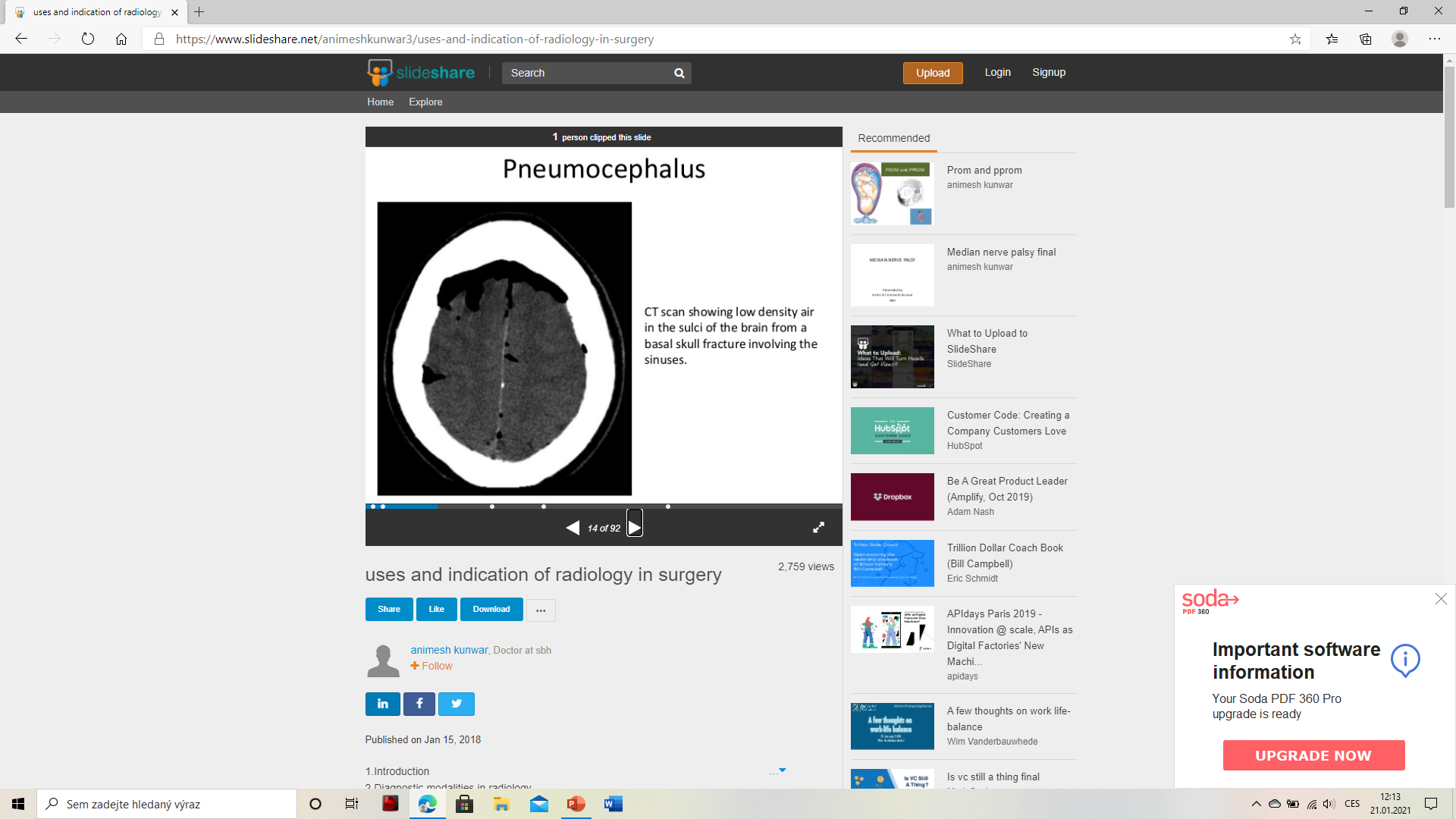 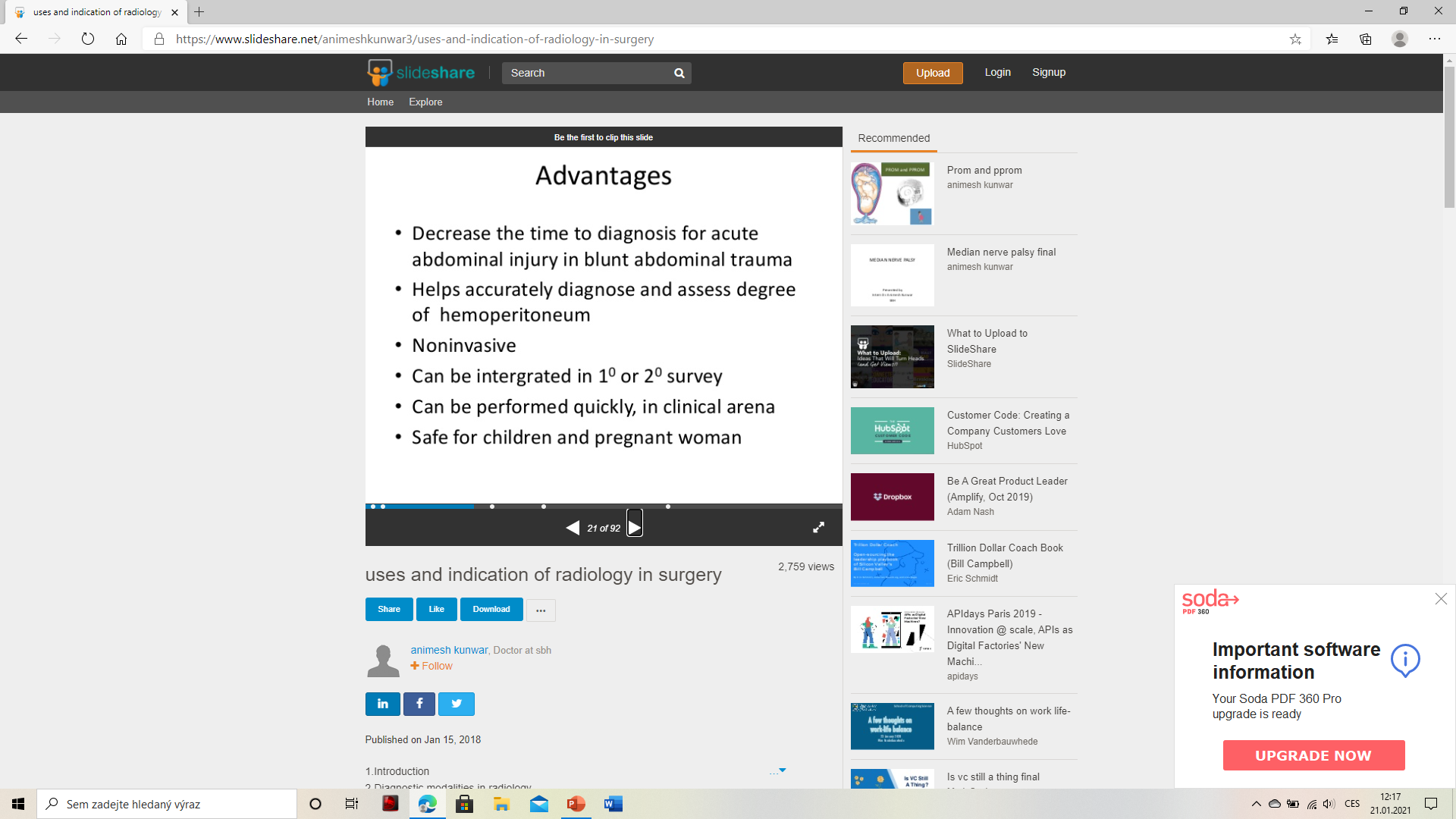 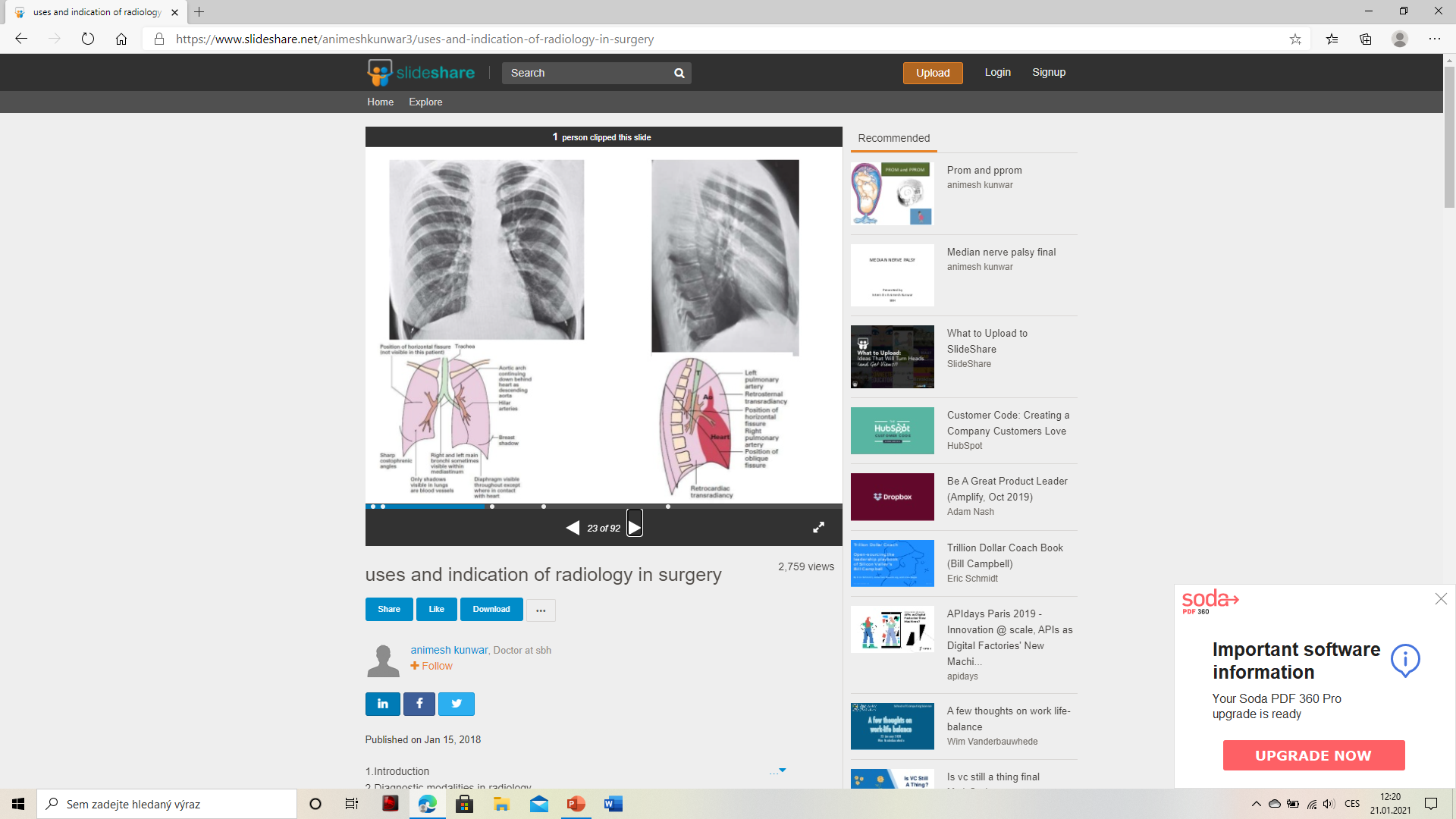 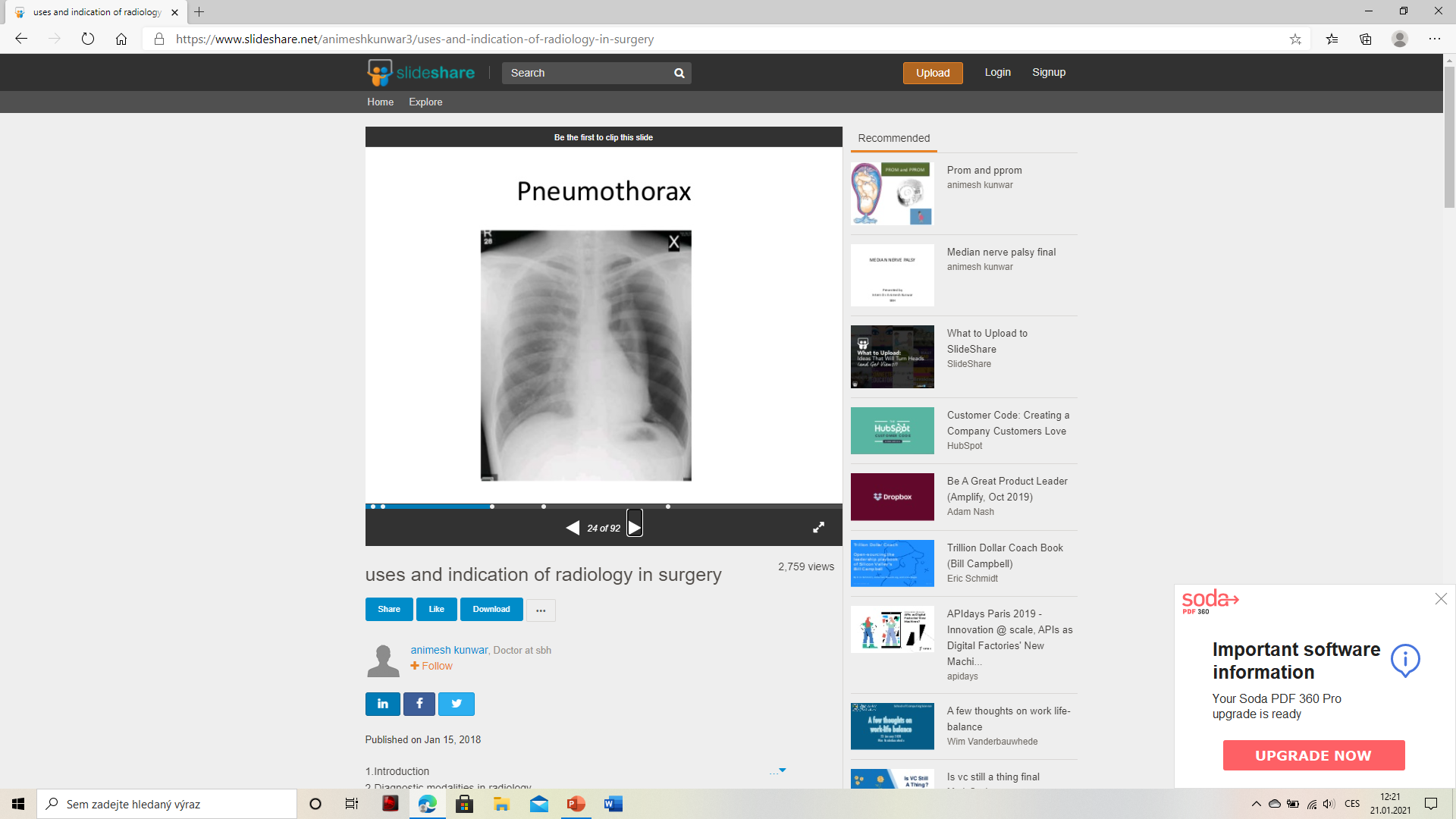 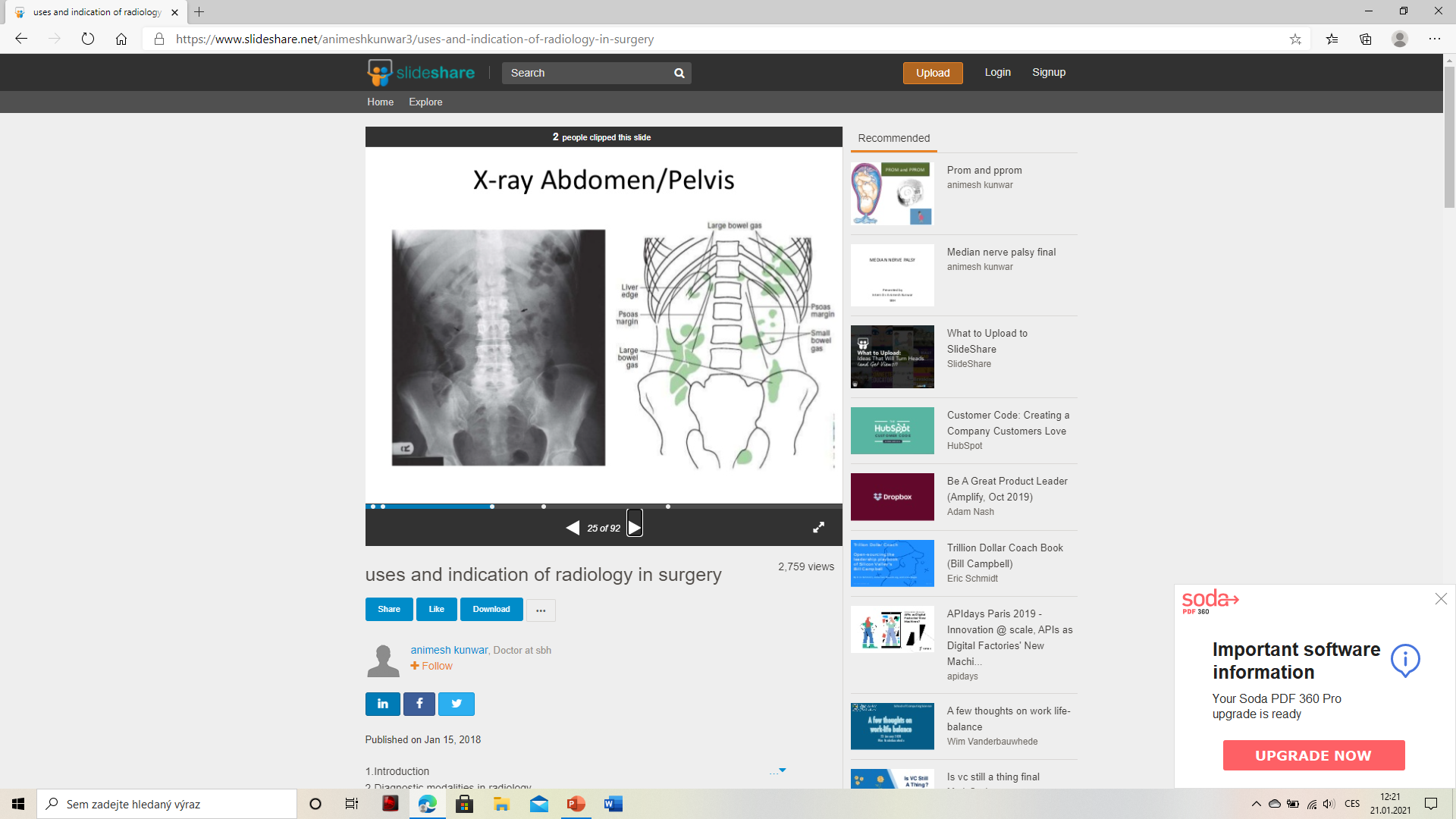 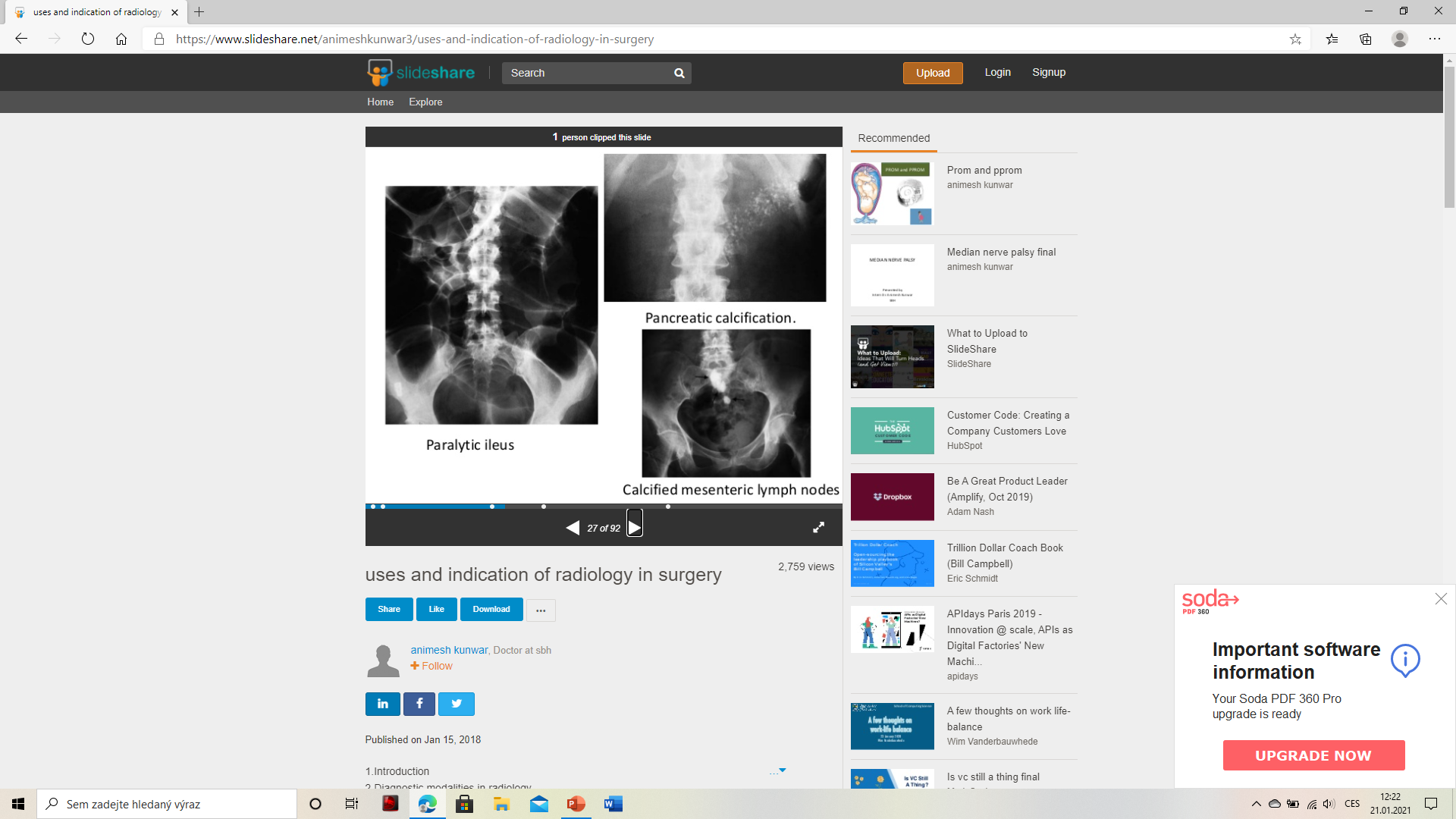 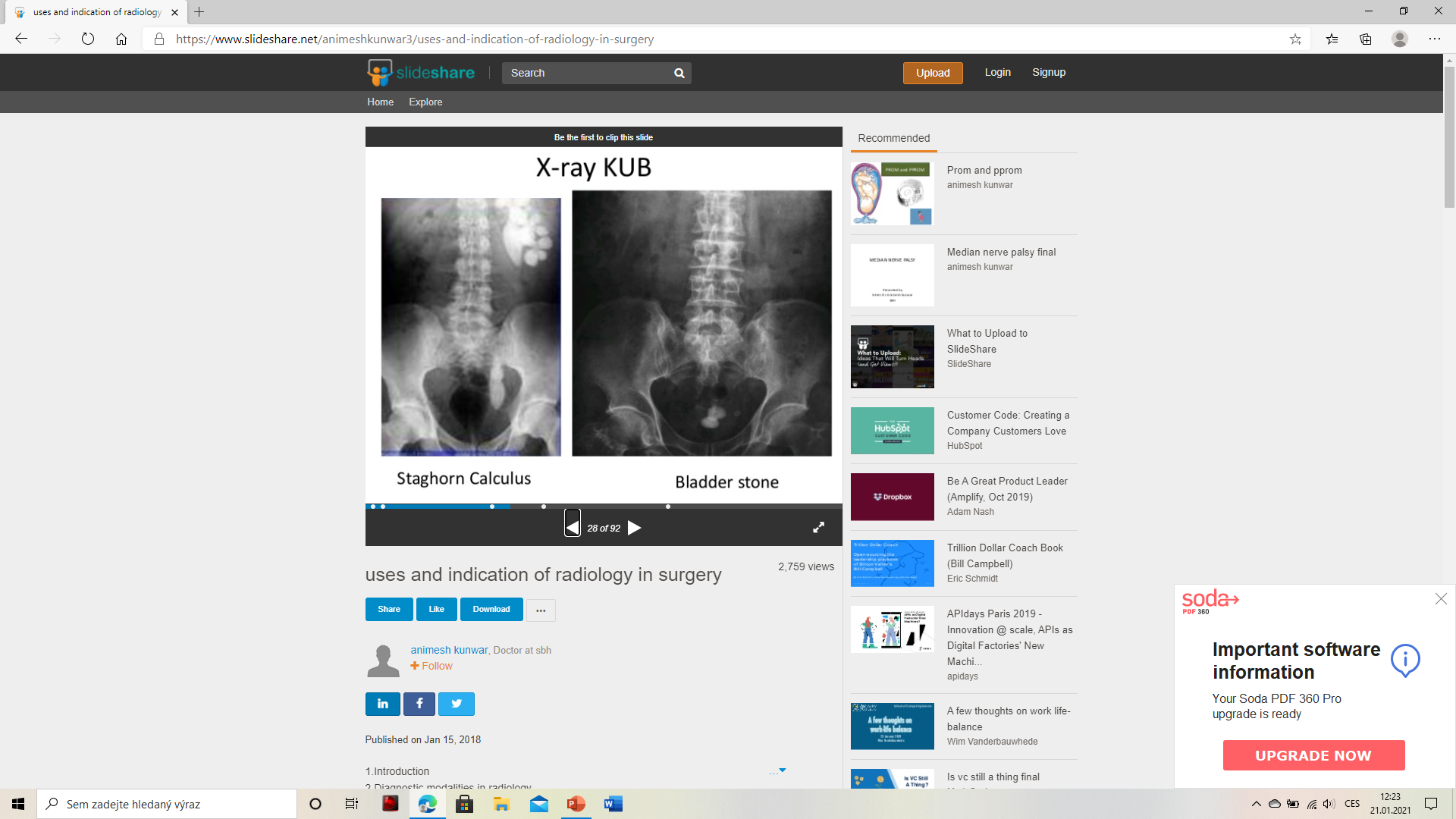 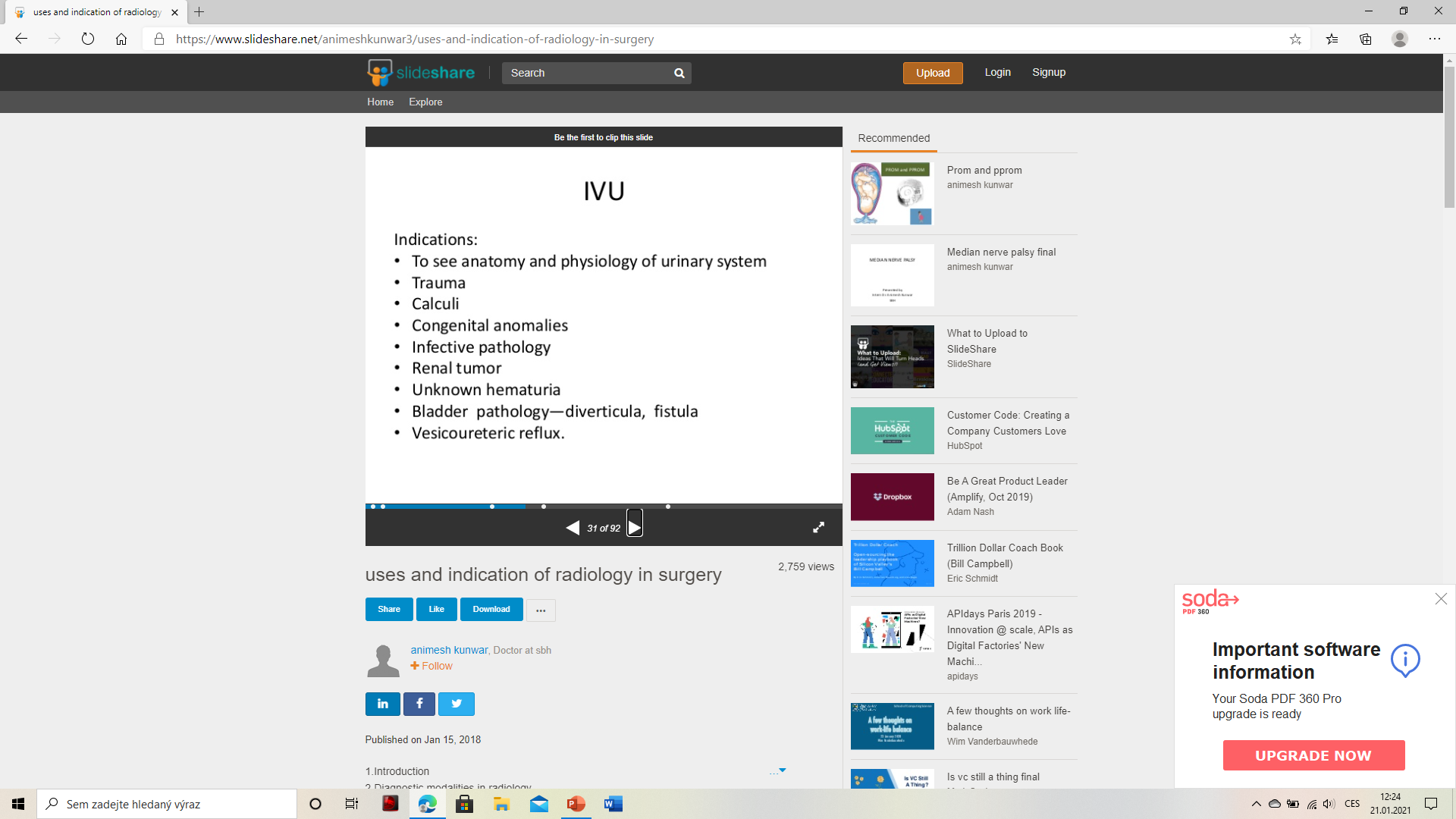 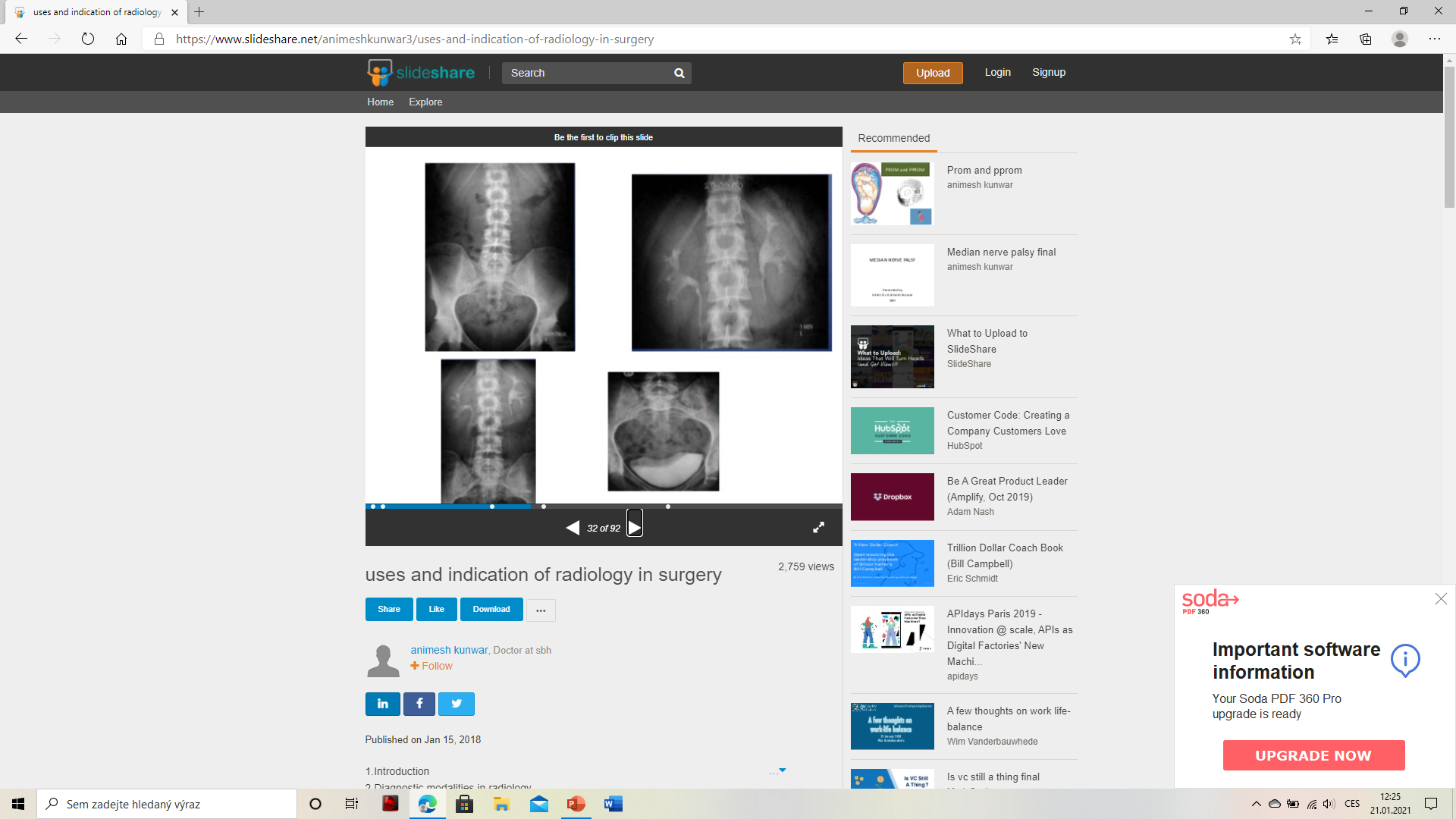 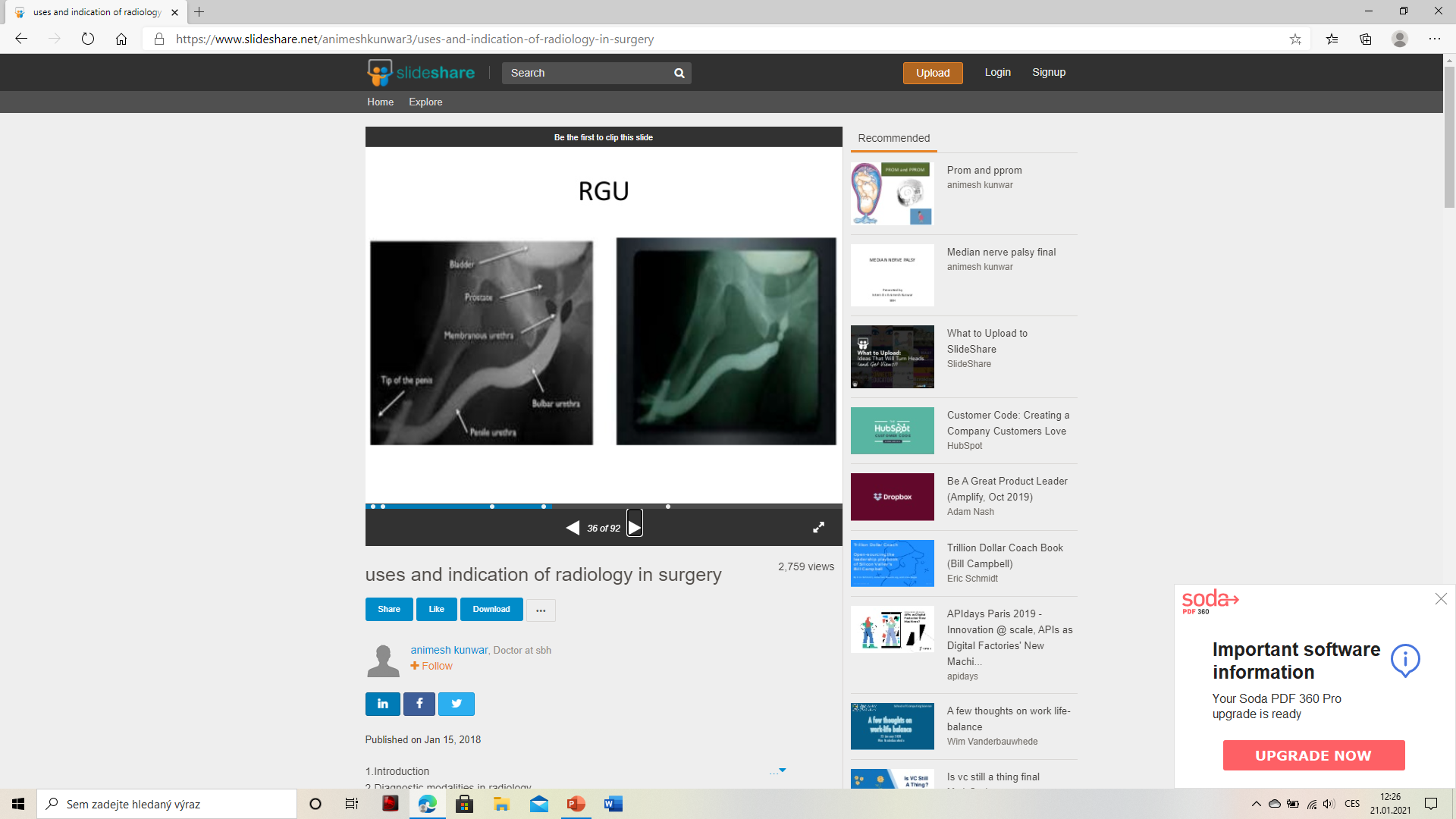 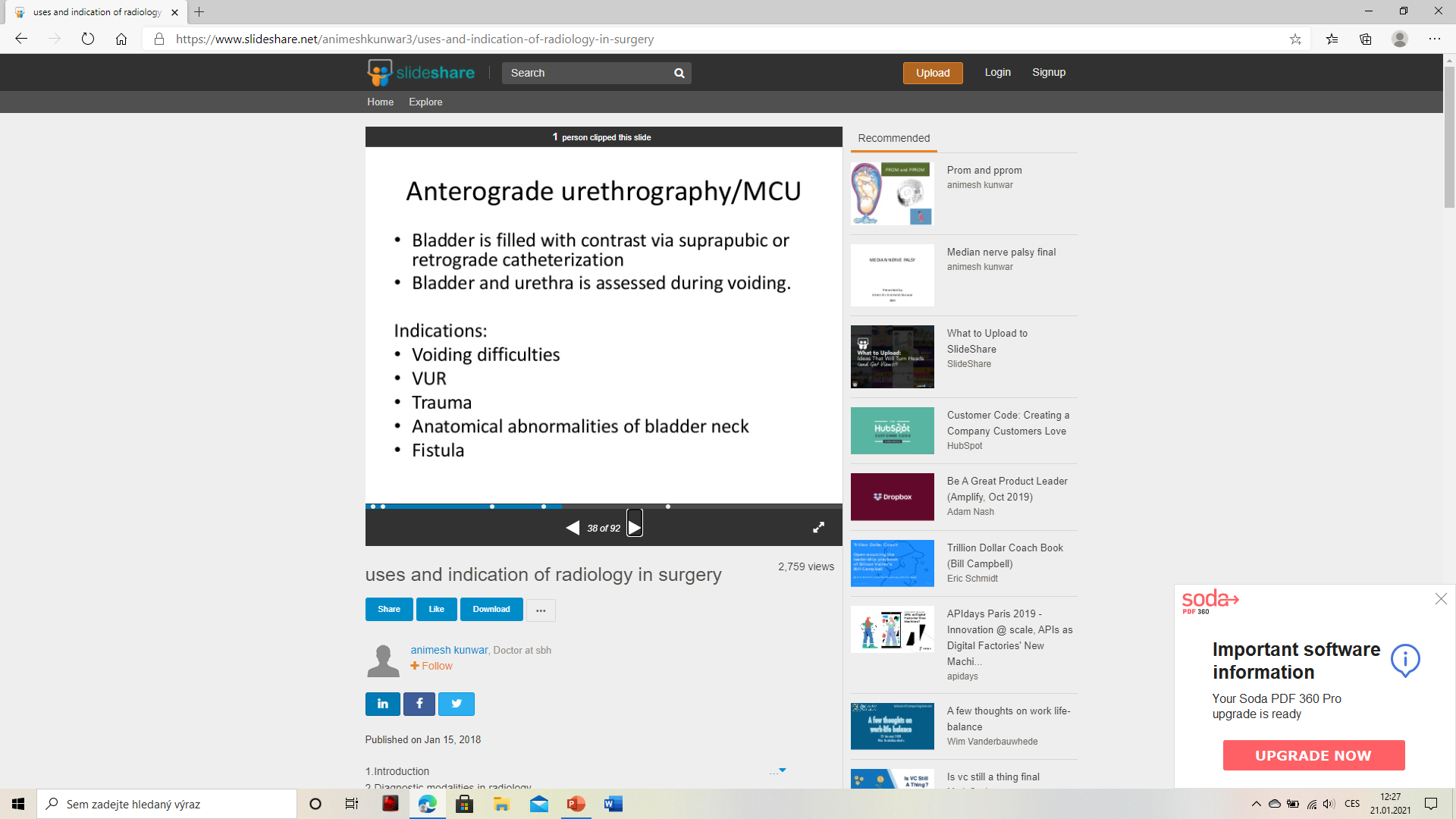 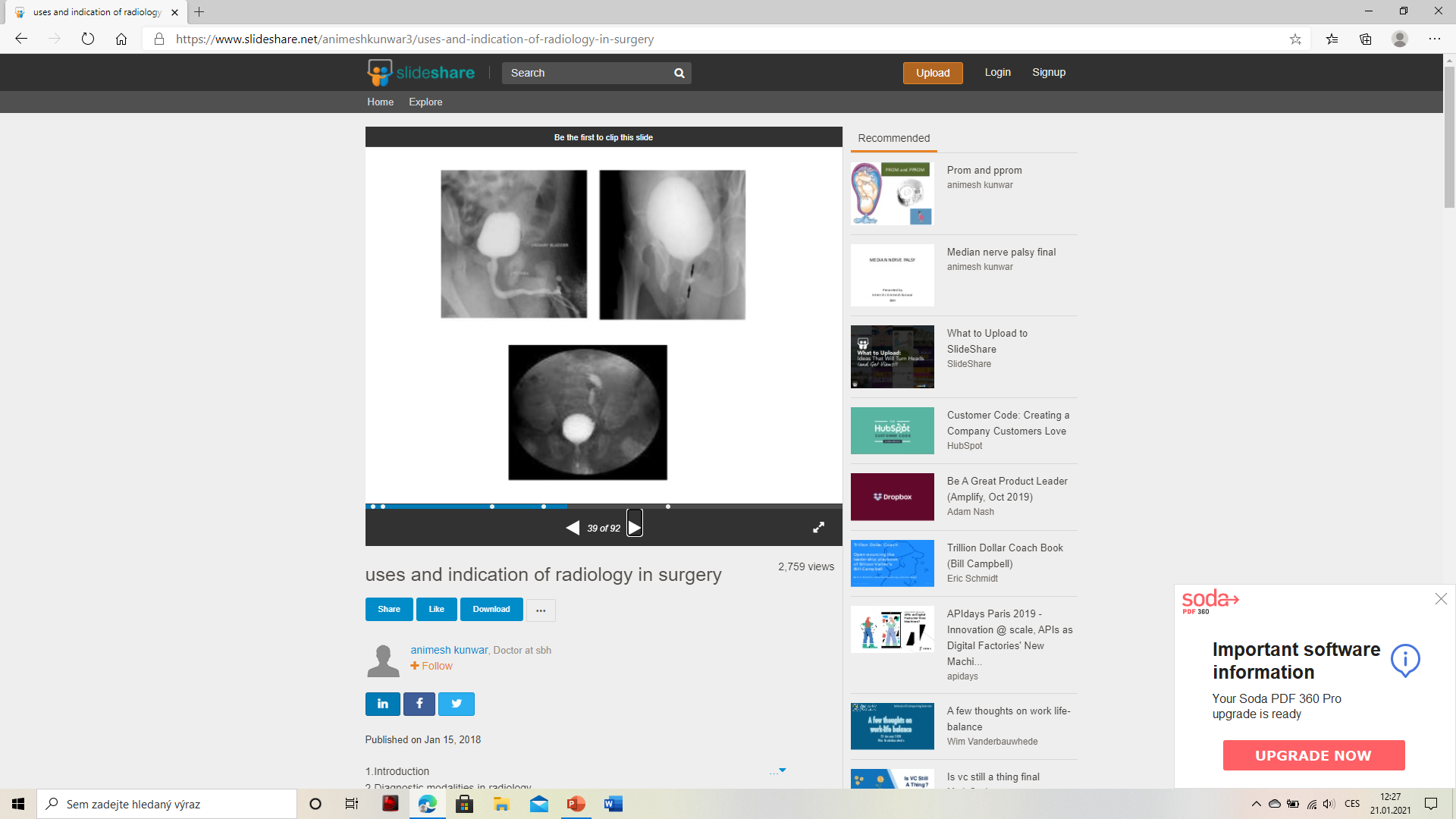 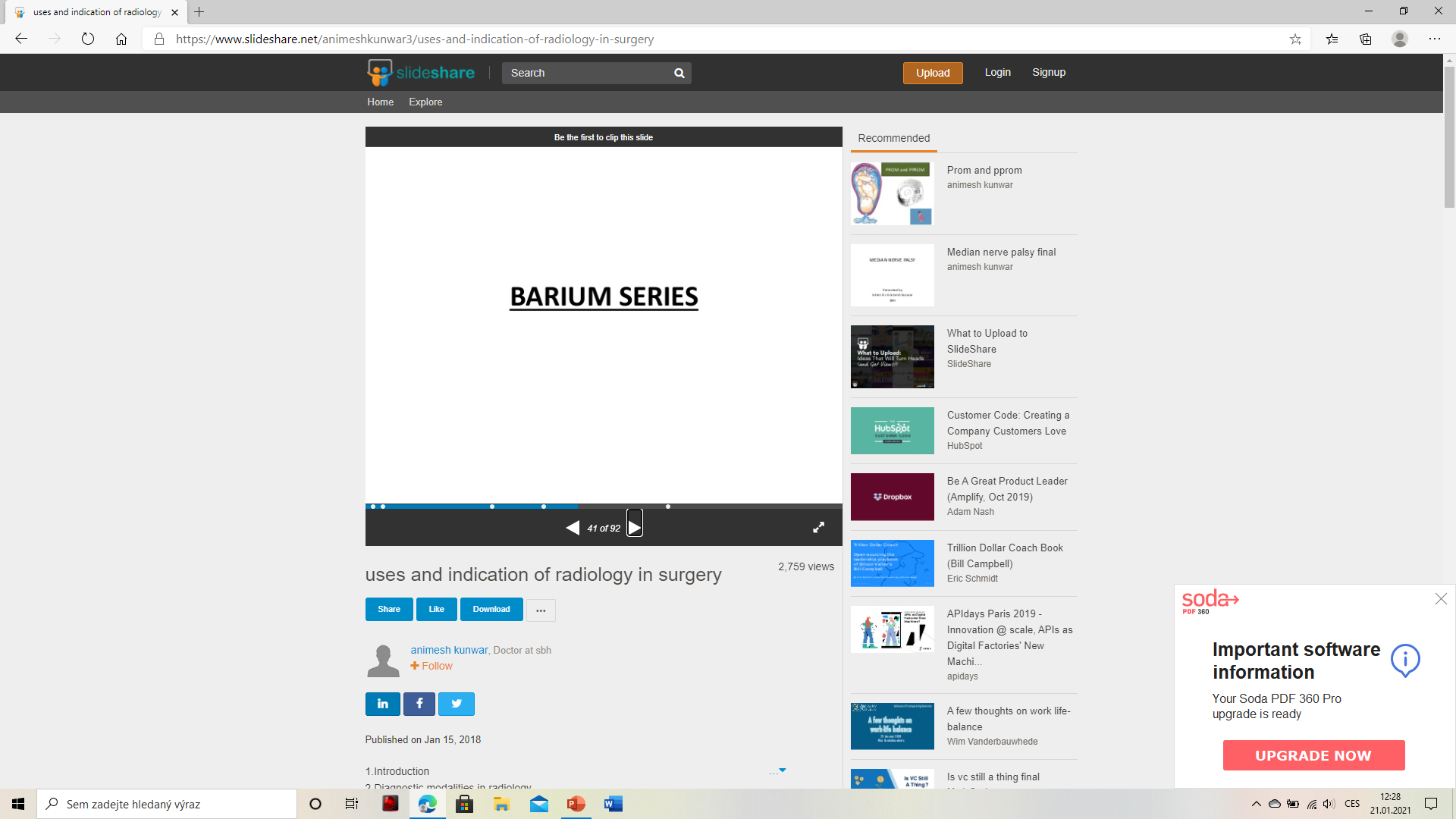 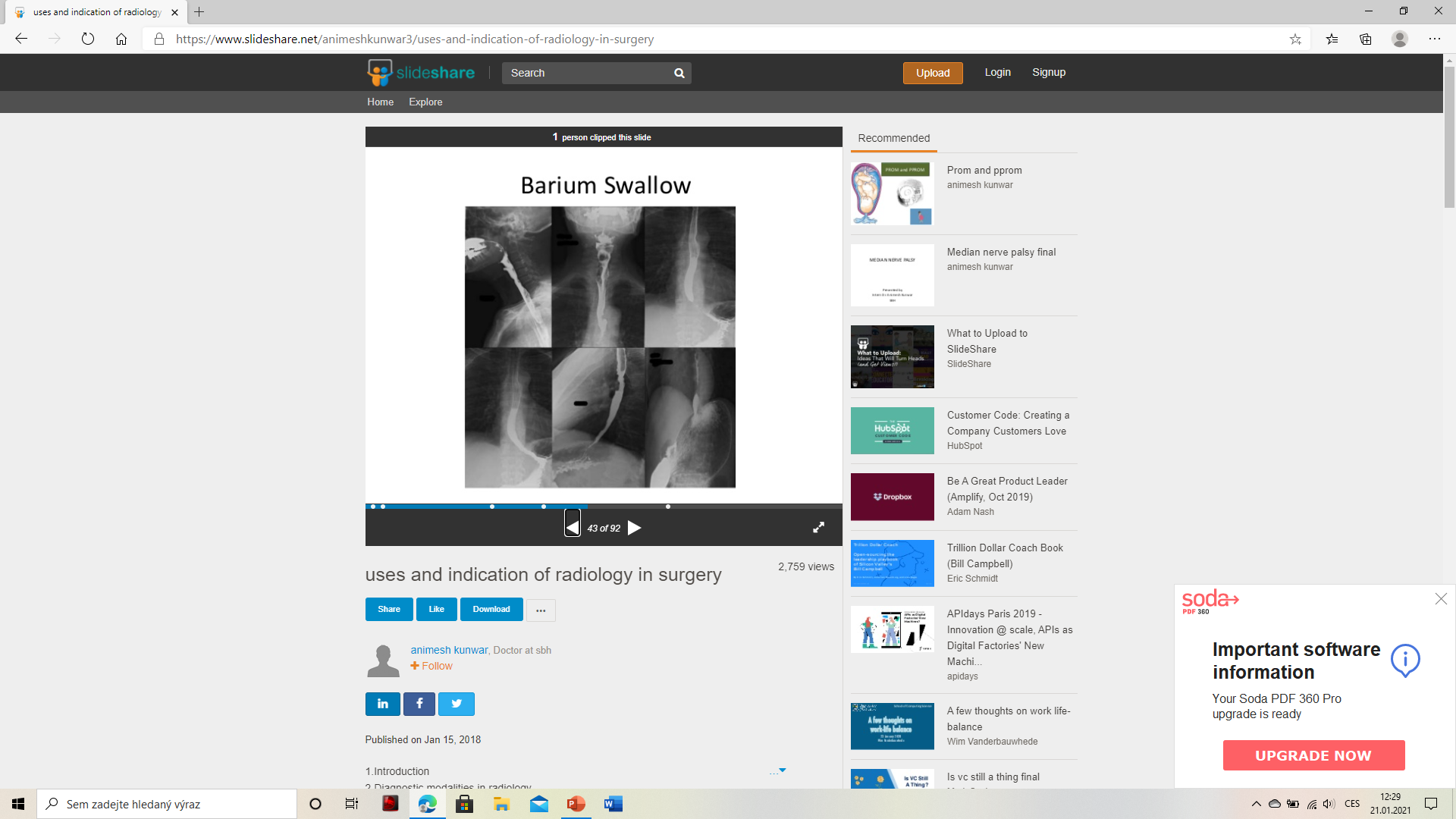 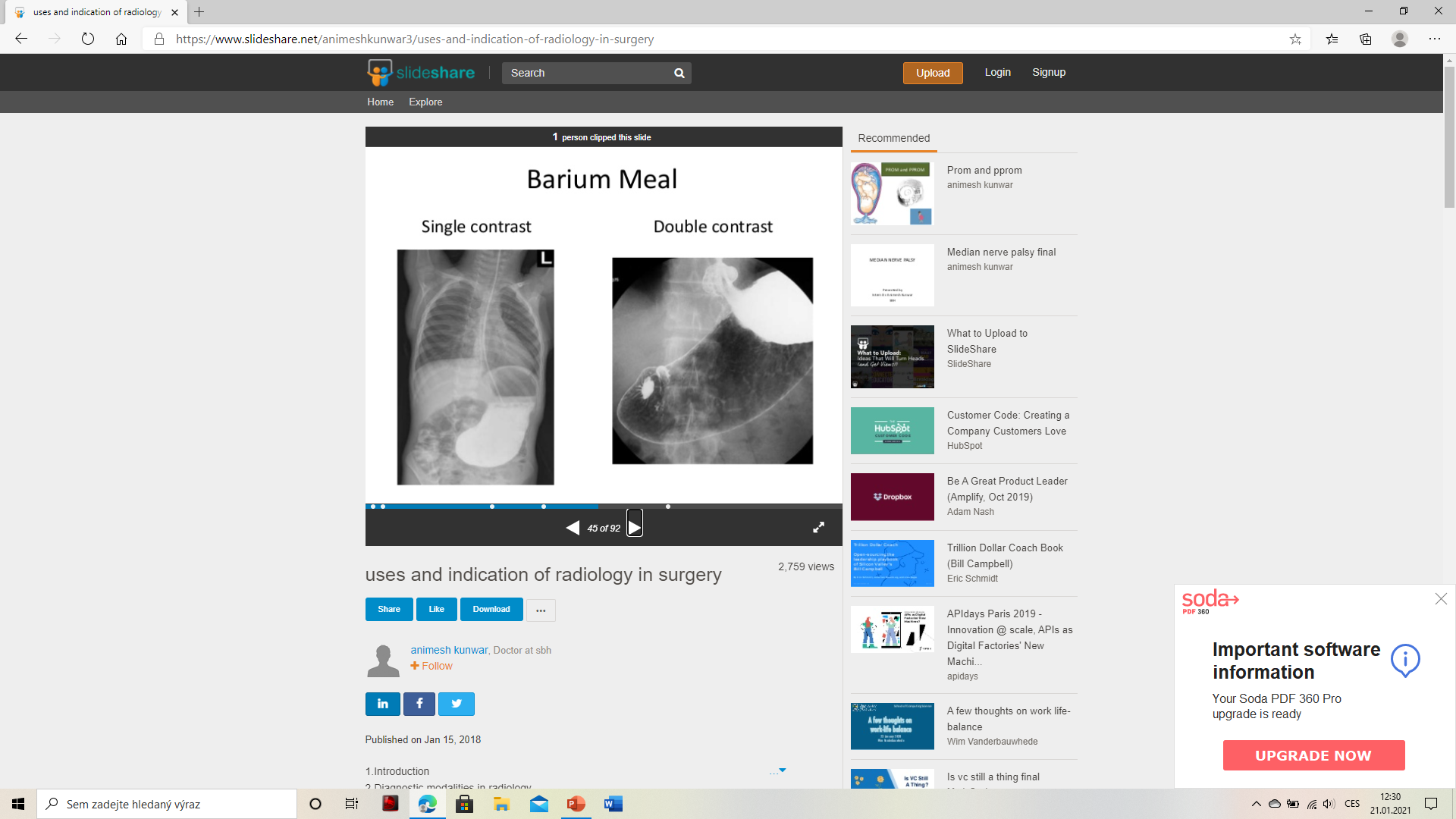 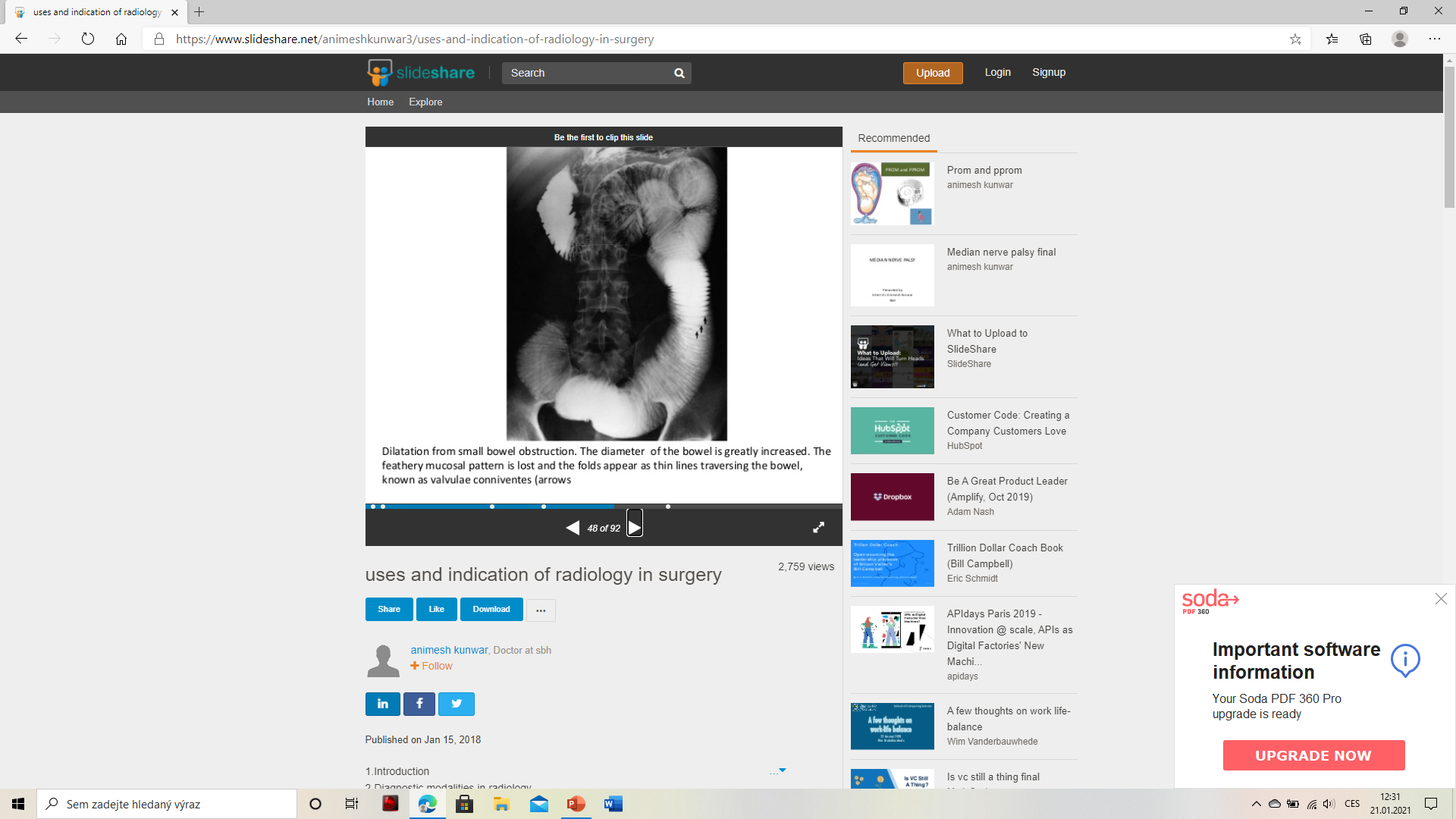 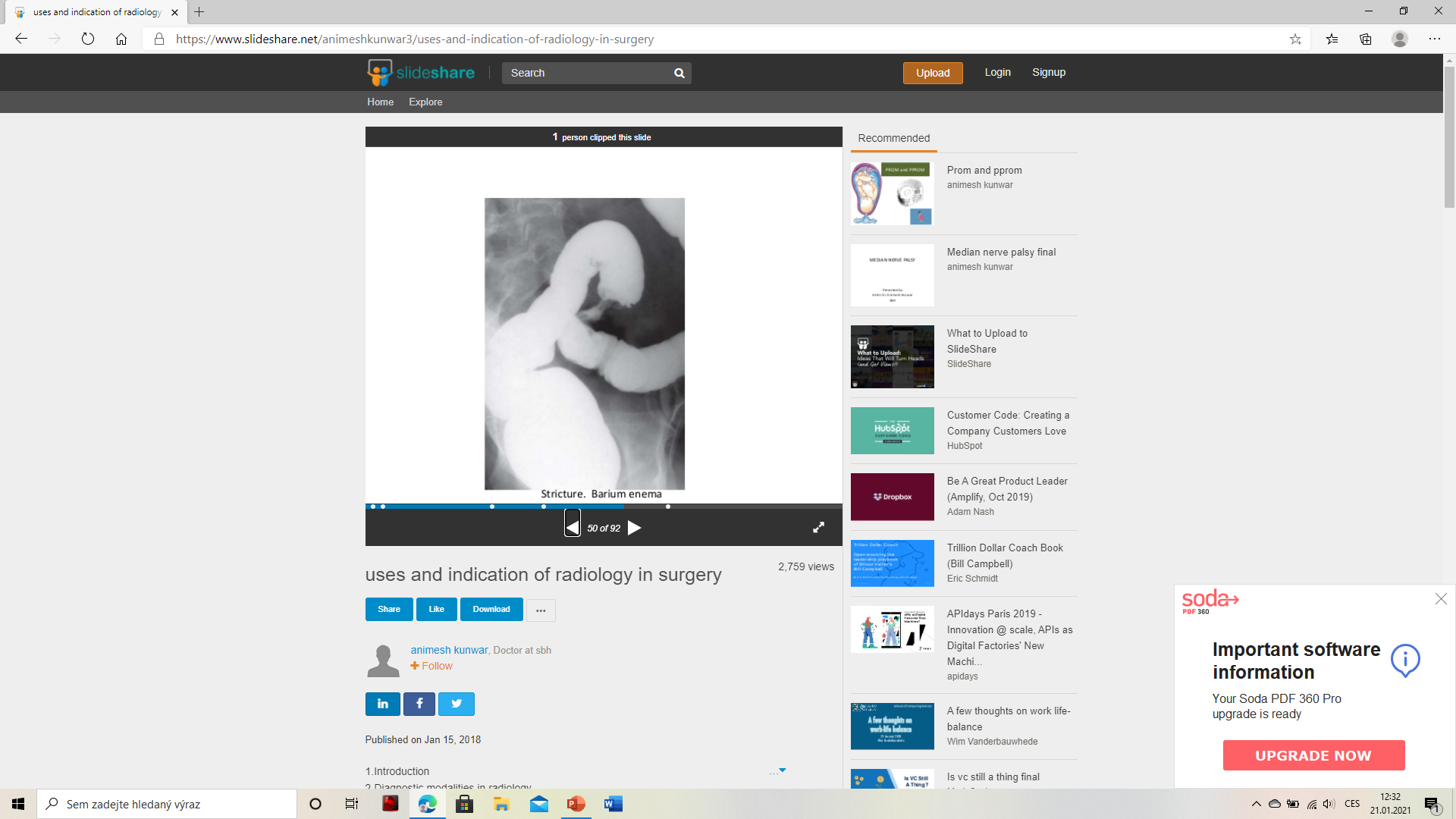 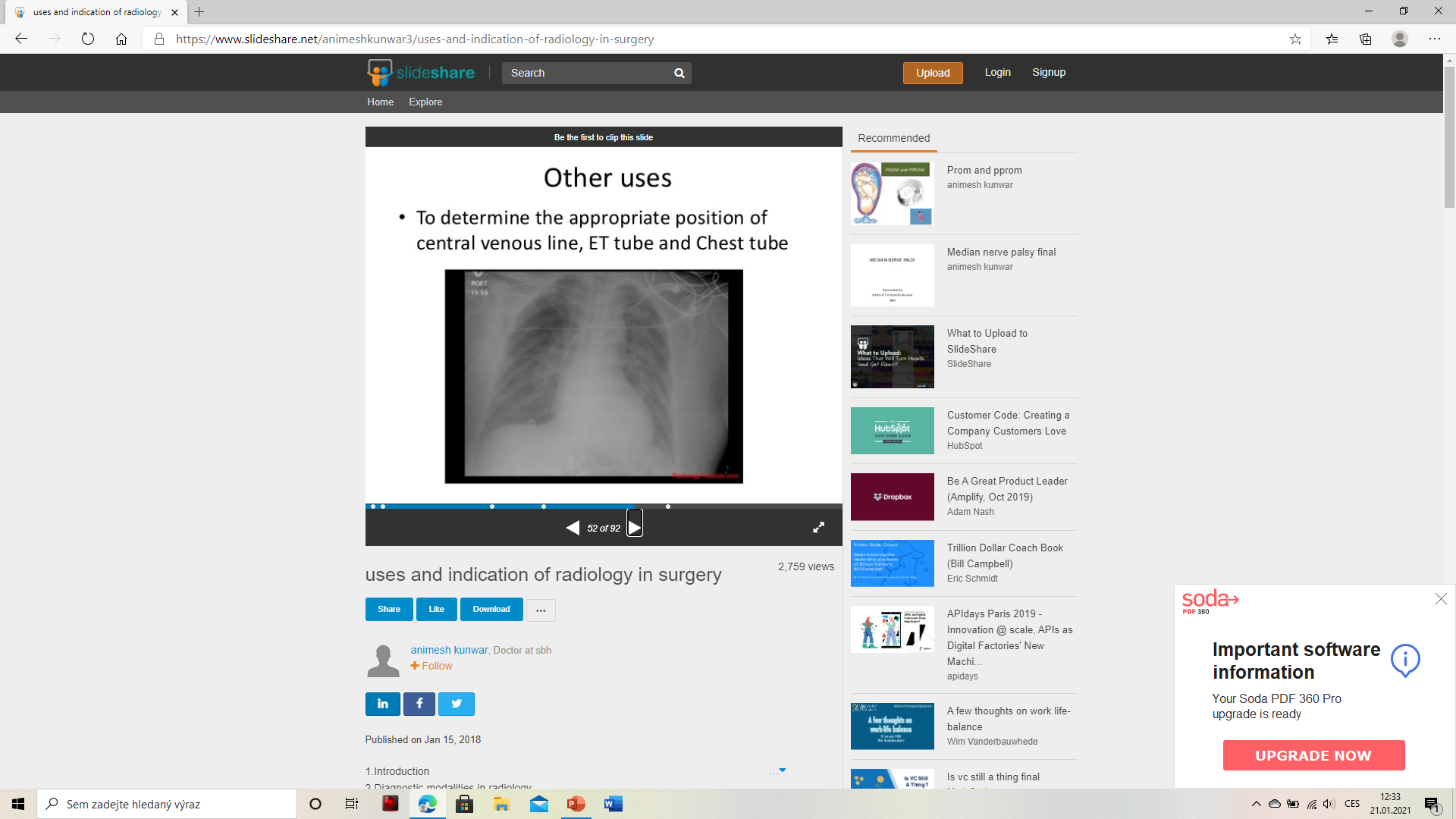 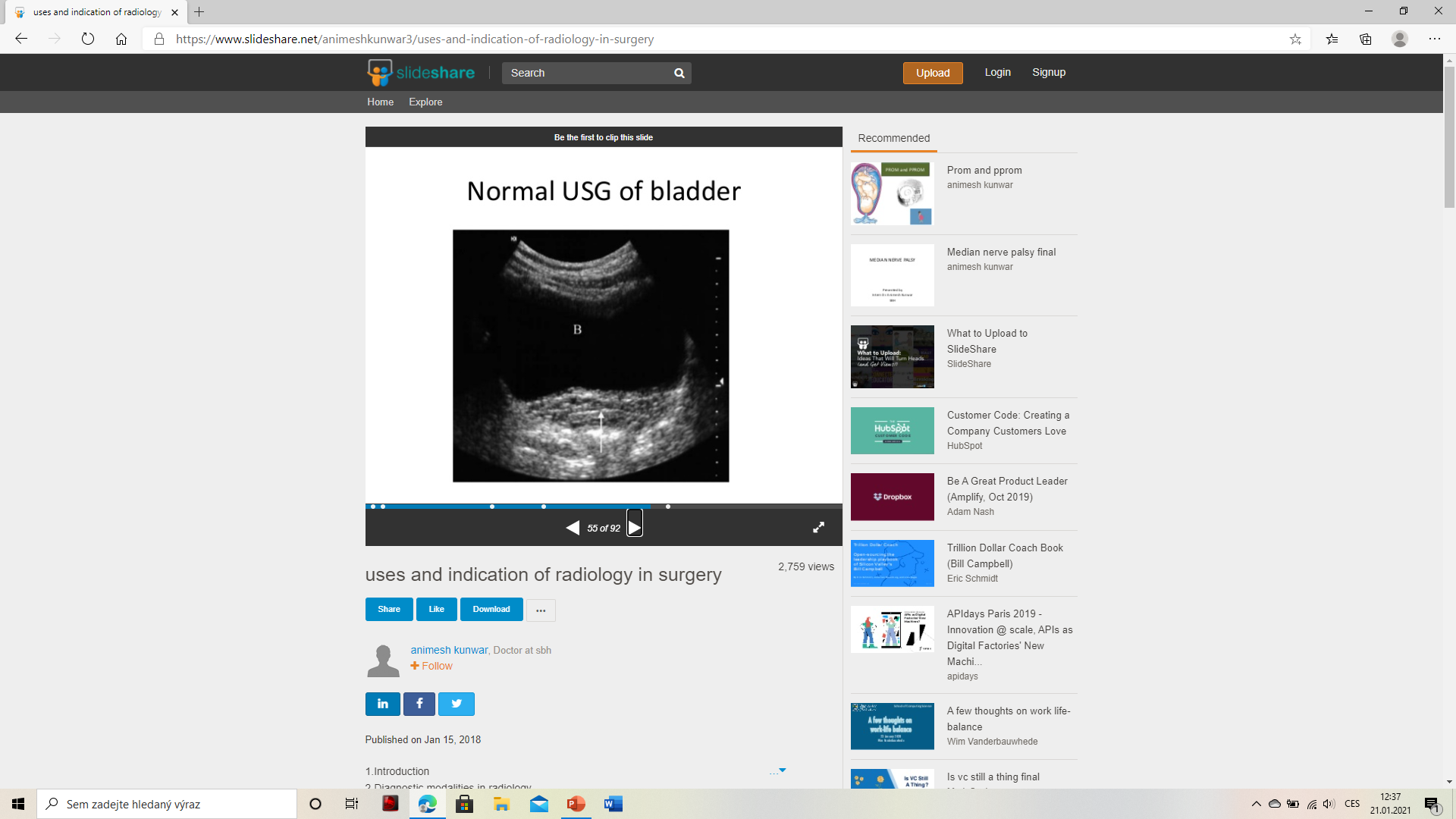 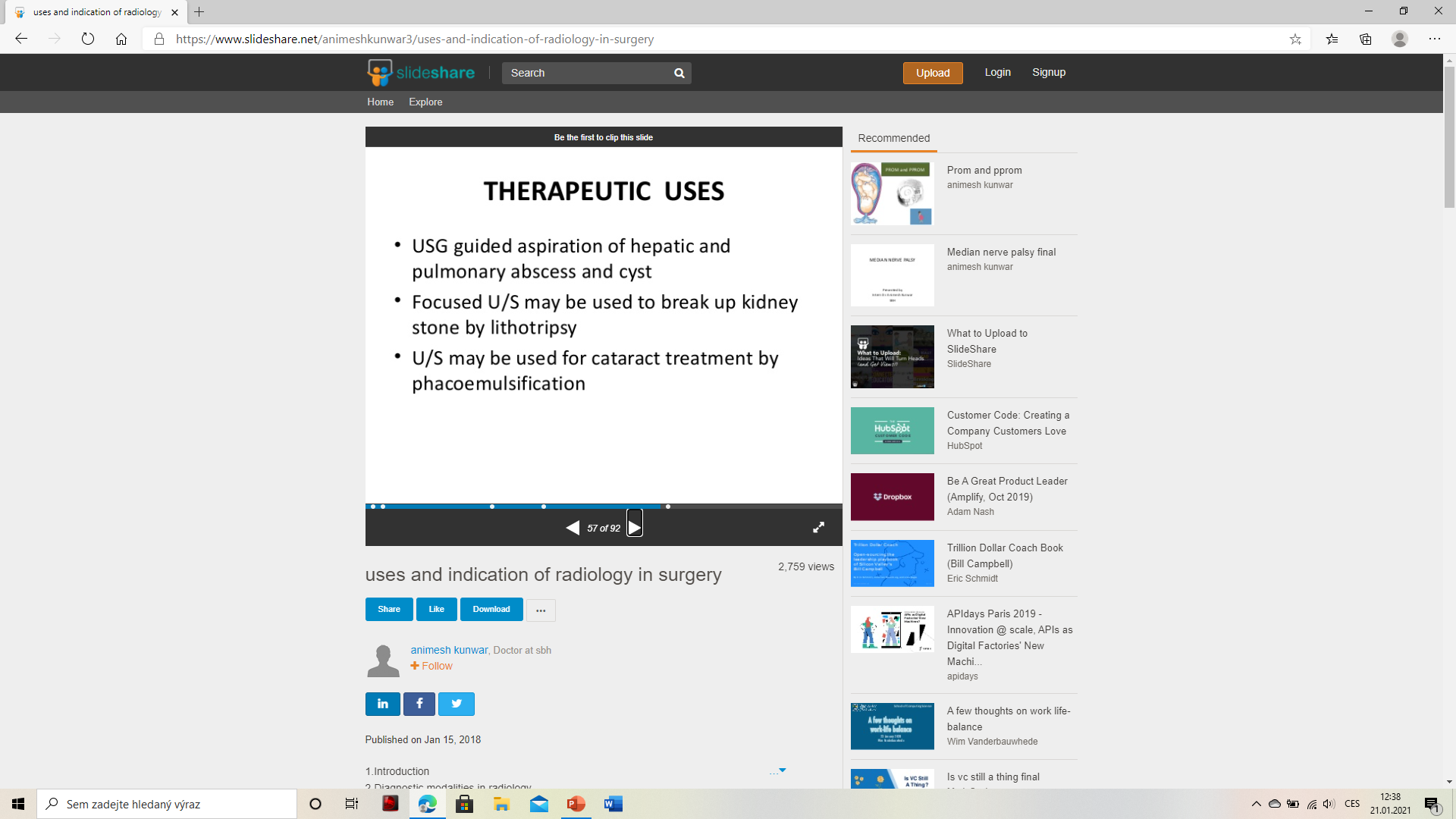 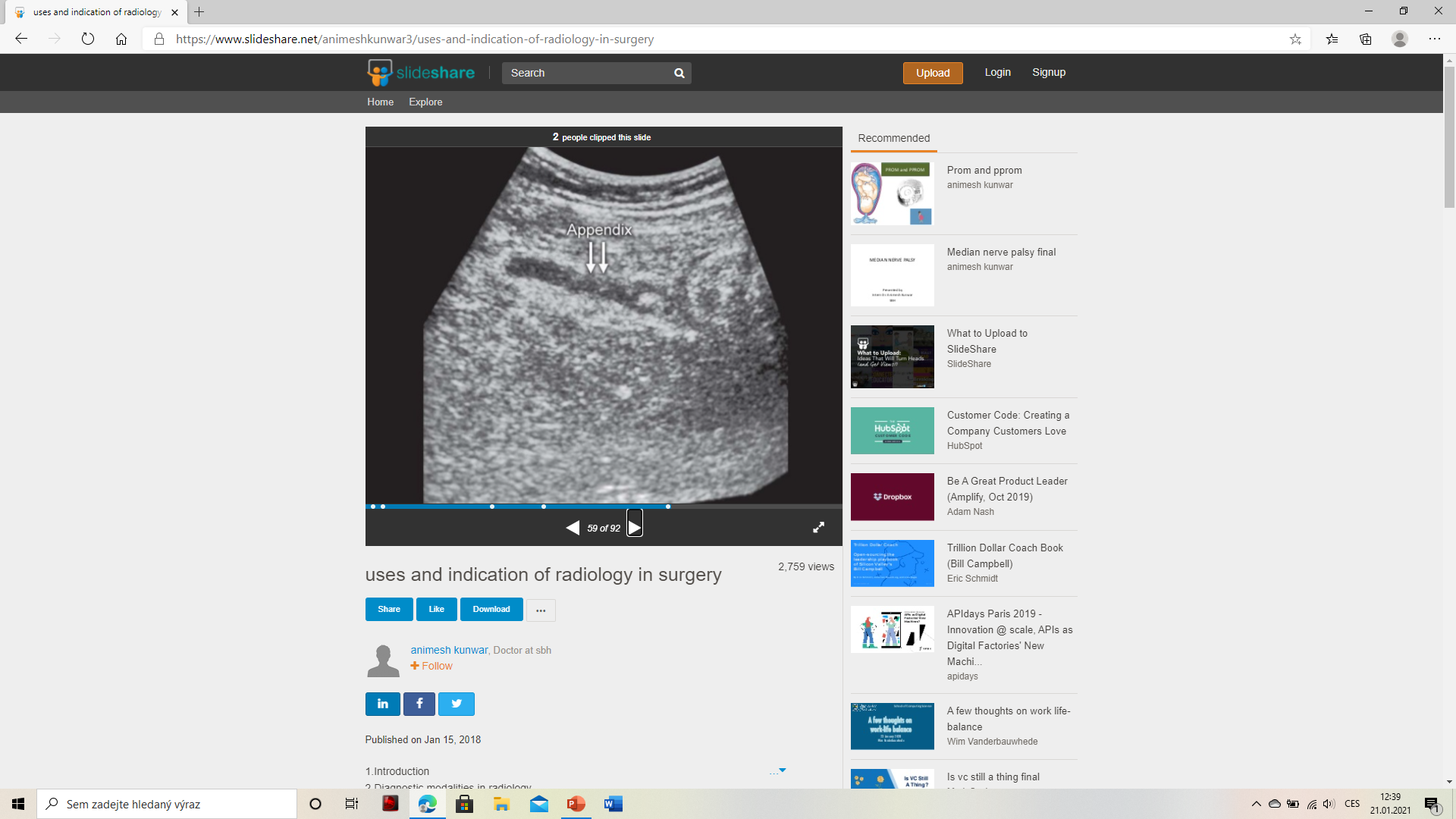 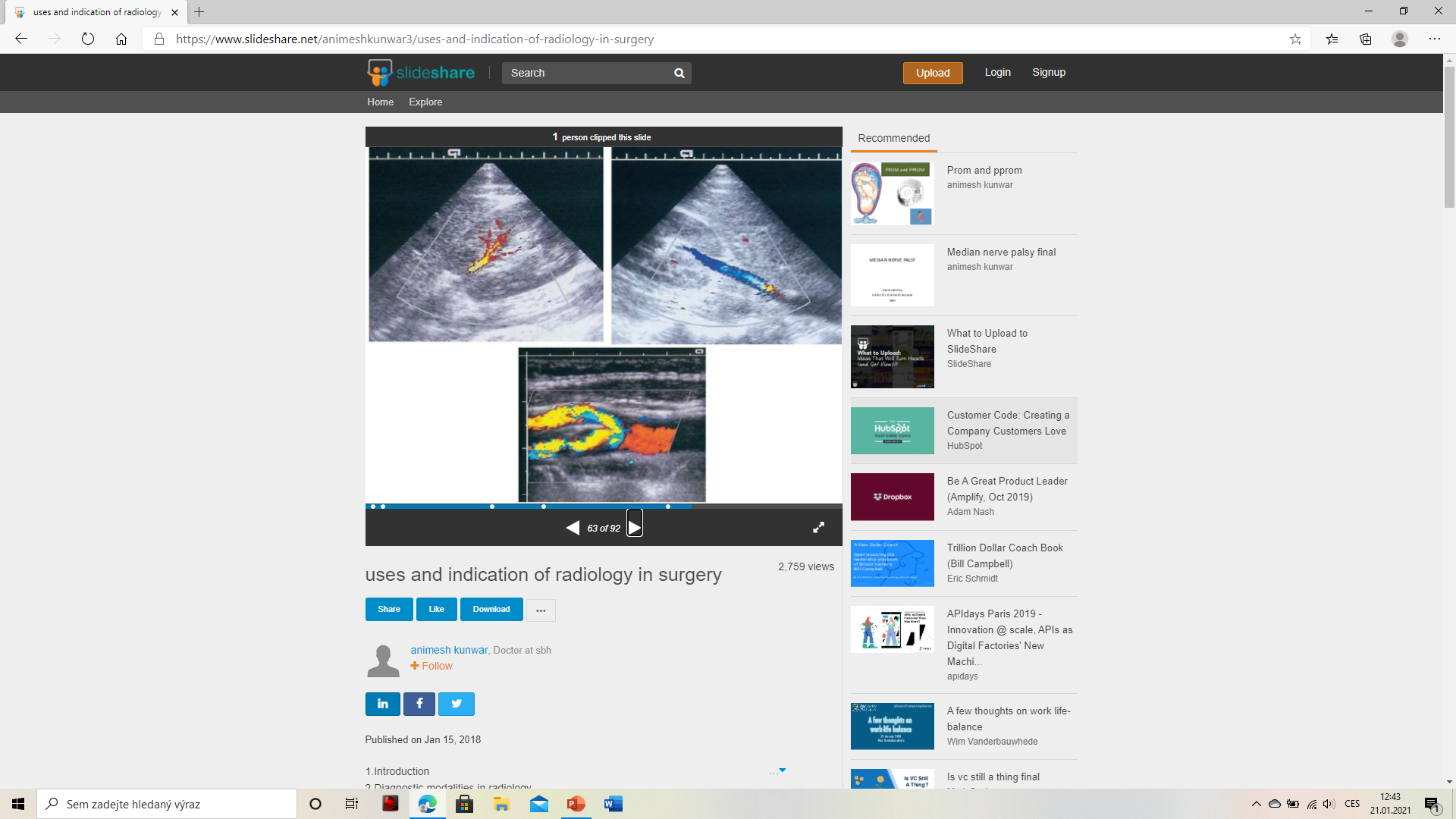 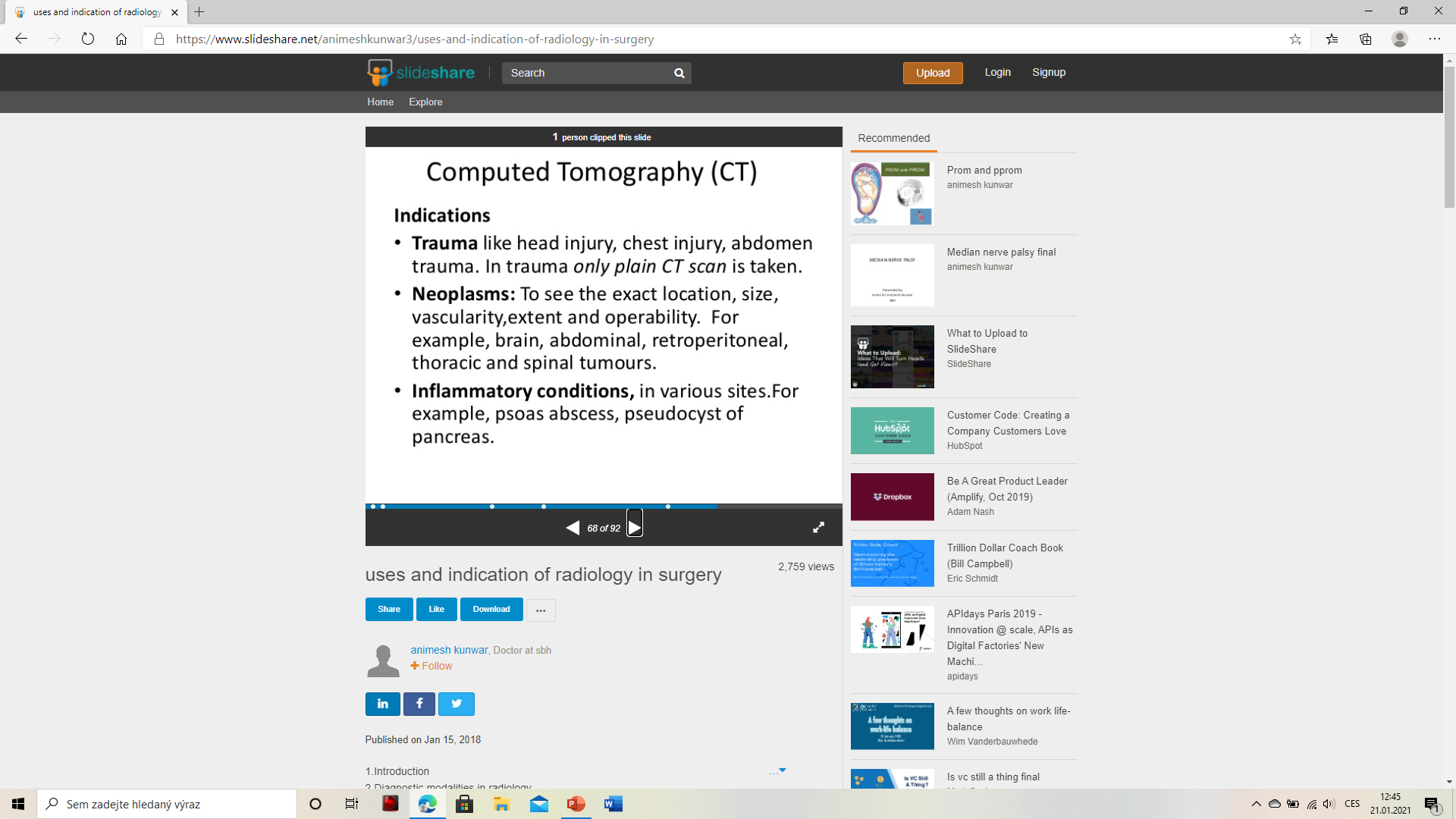 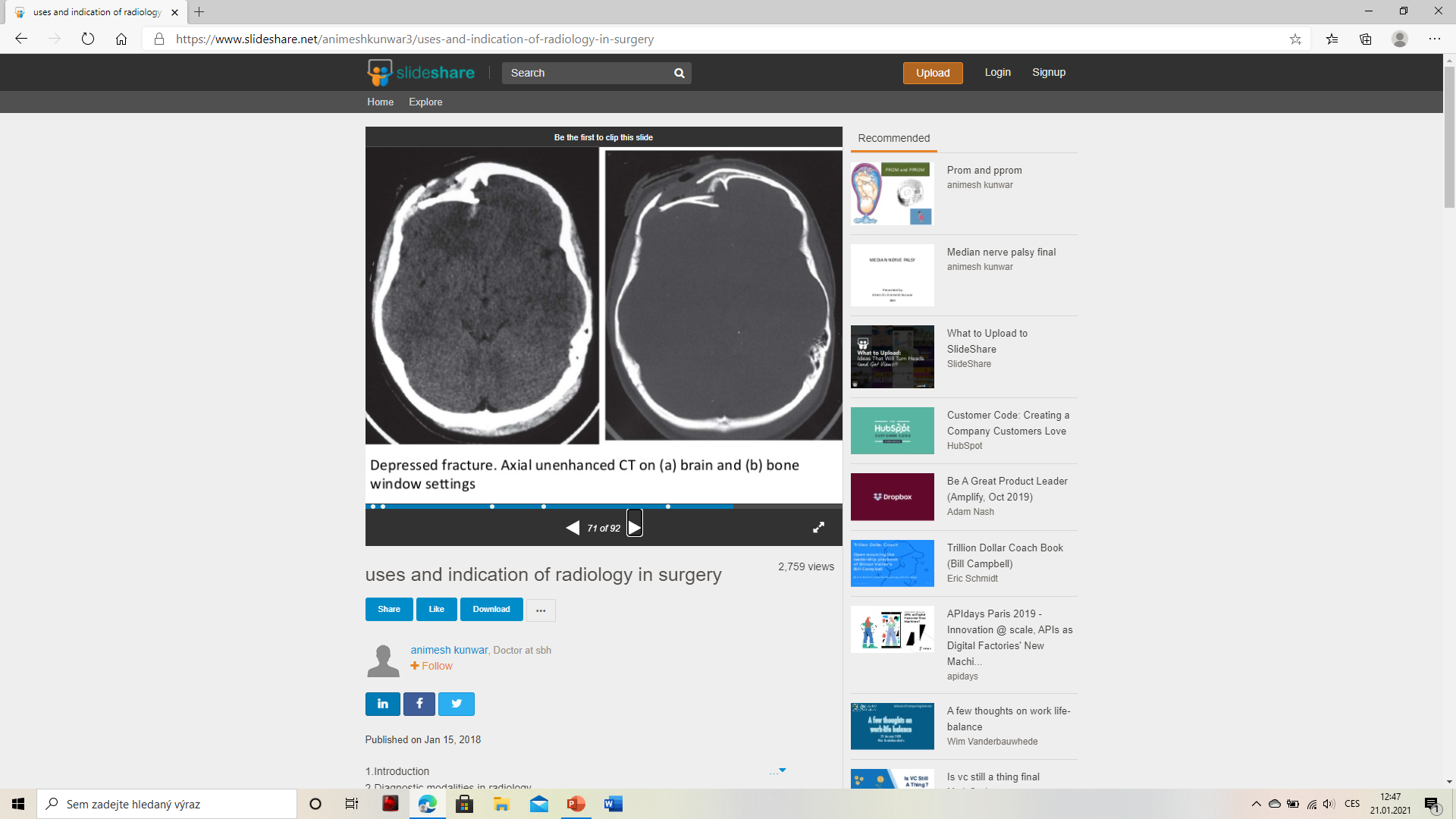 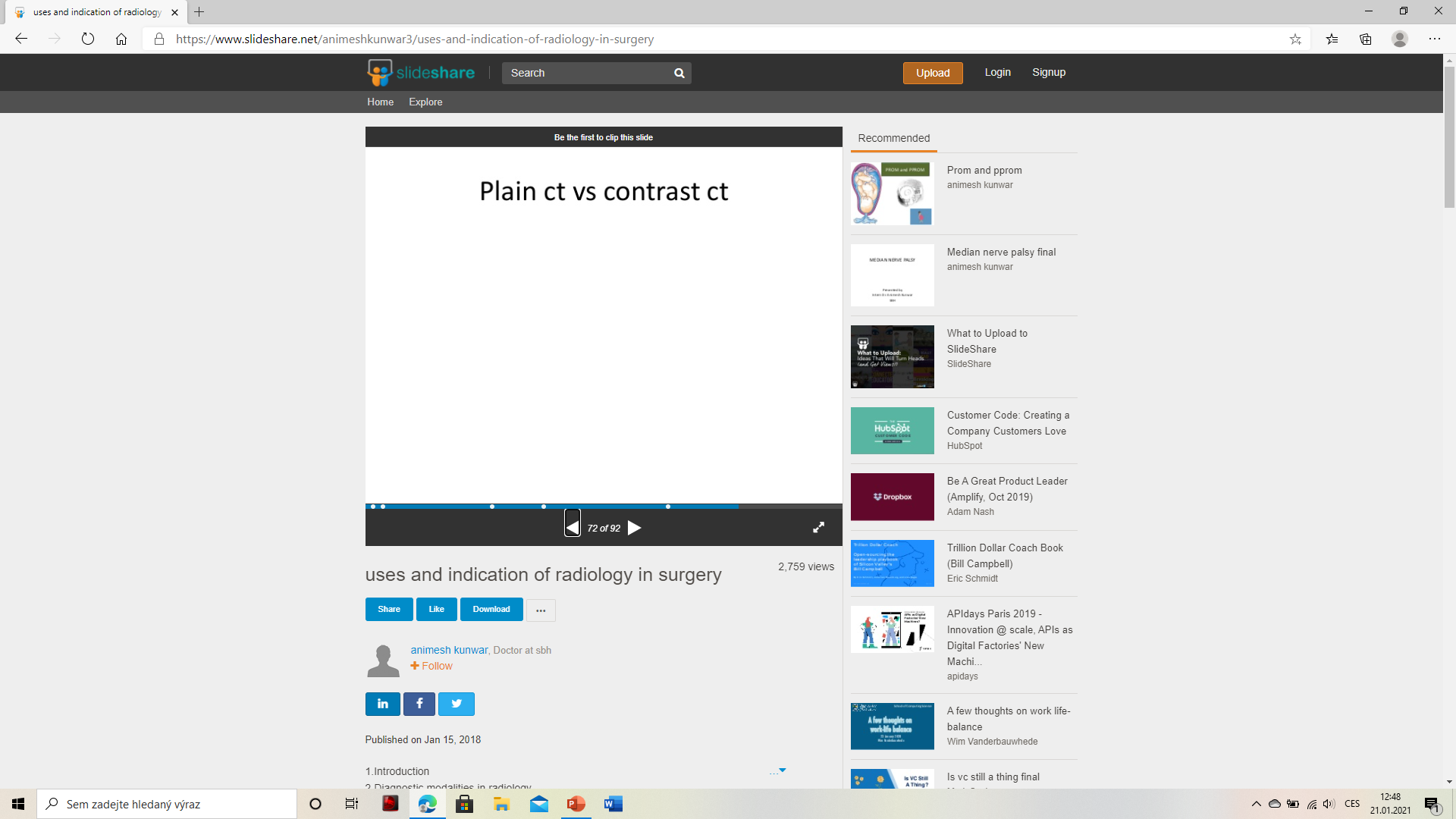 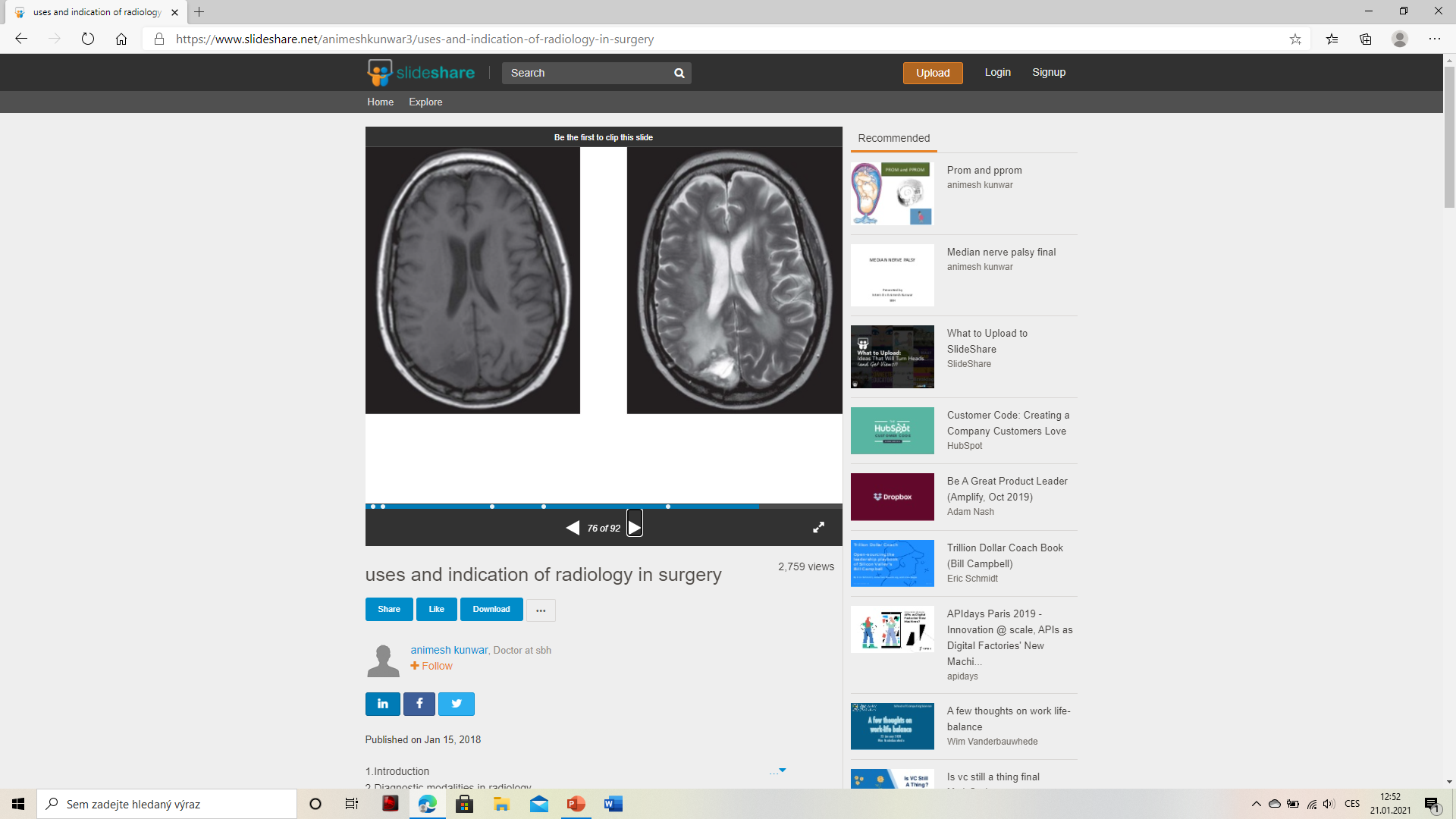 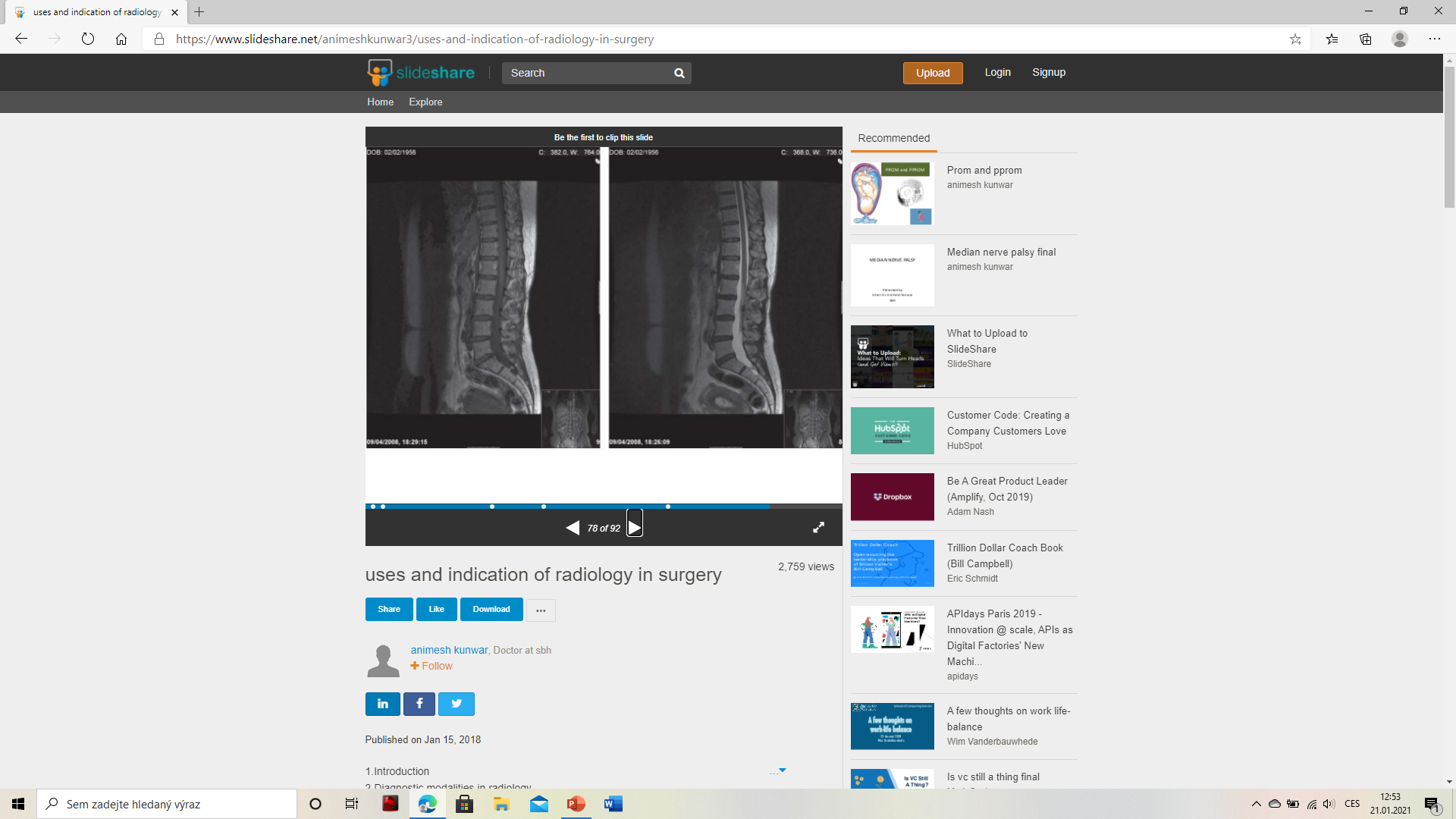 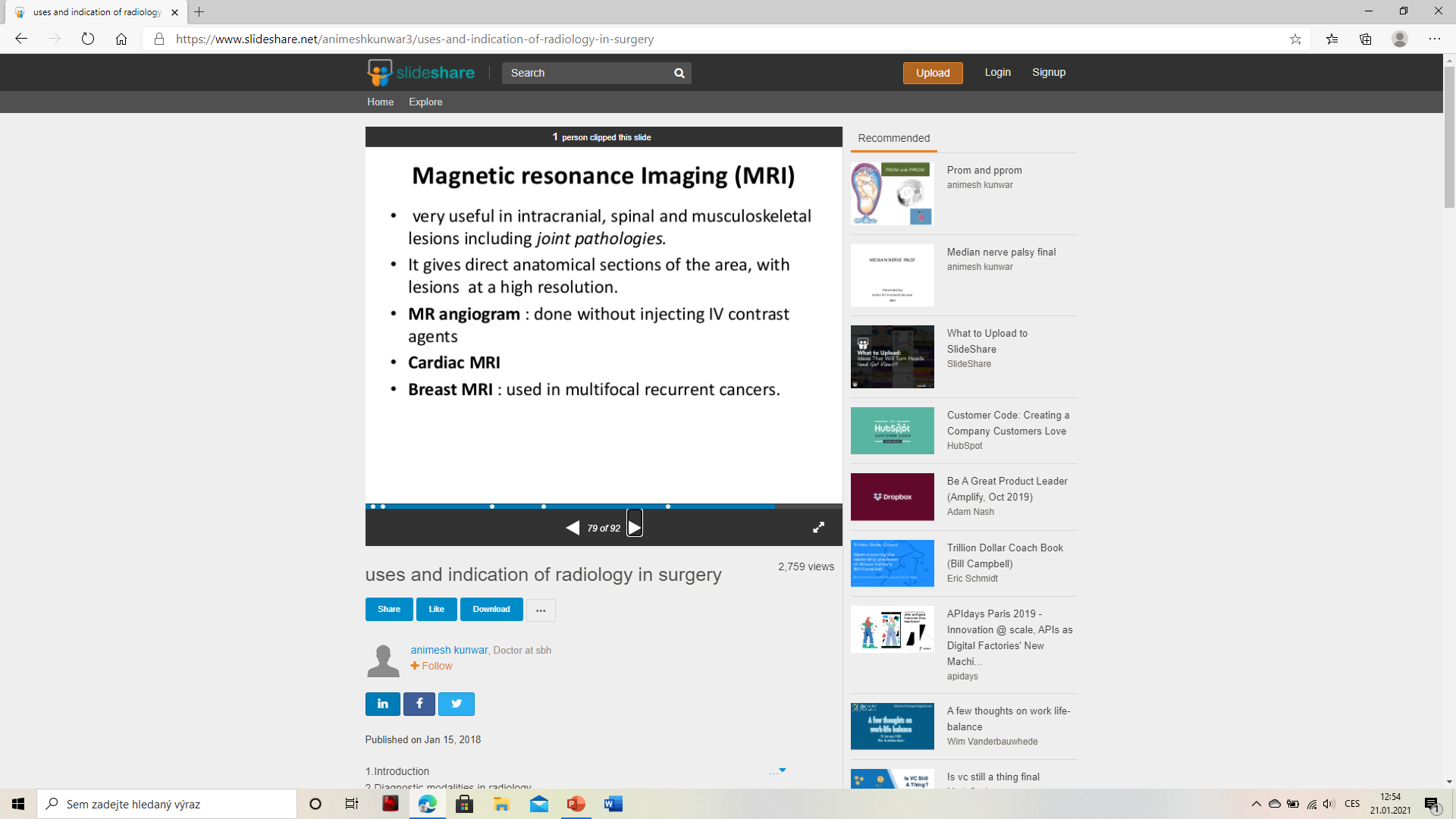 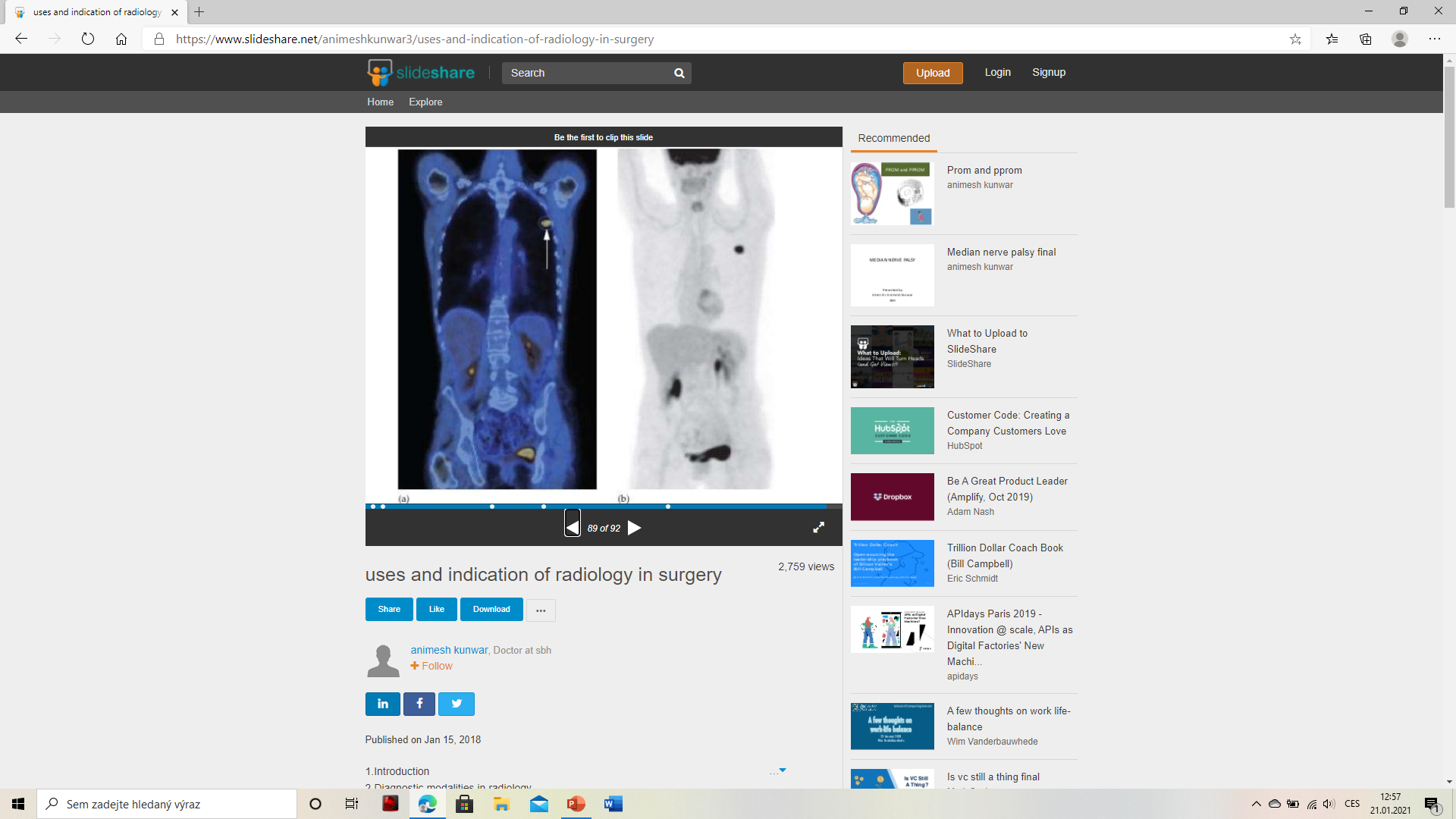 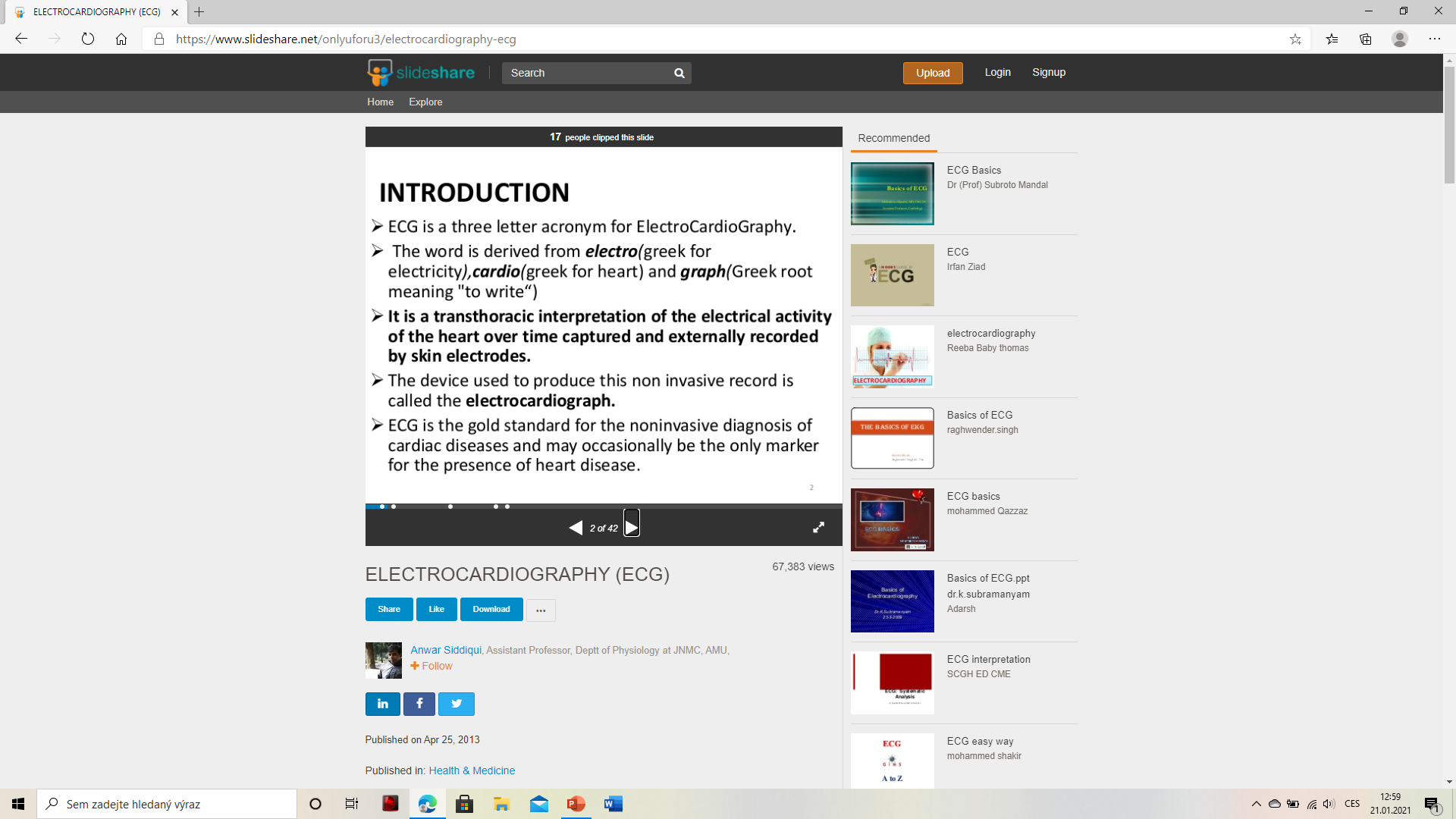 ECG
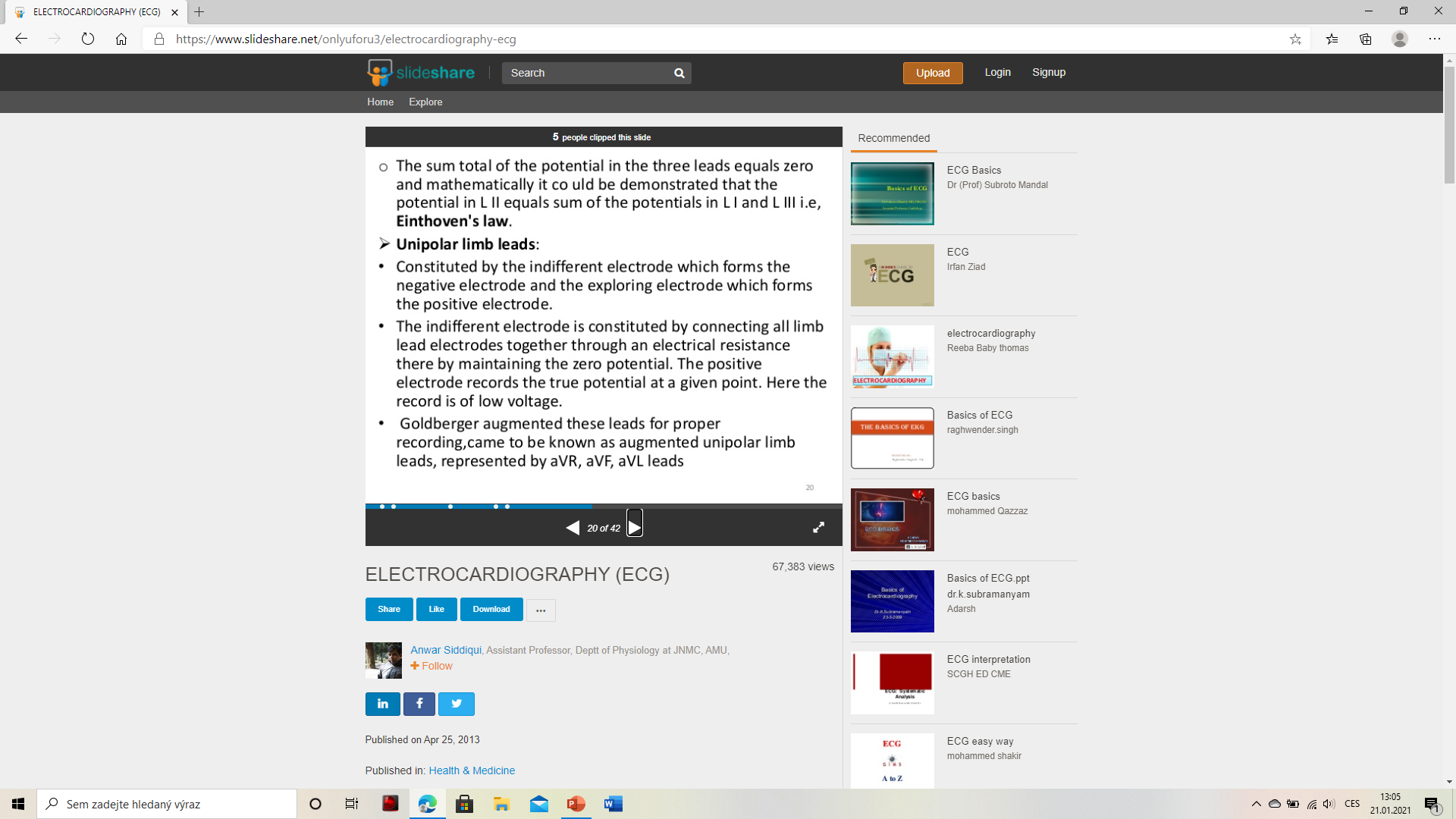 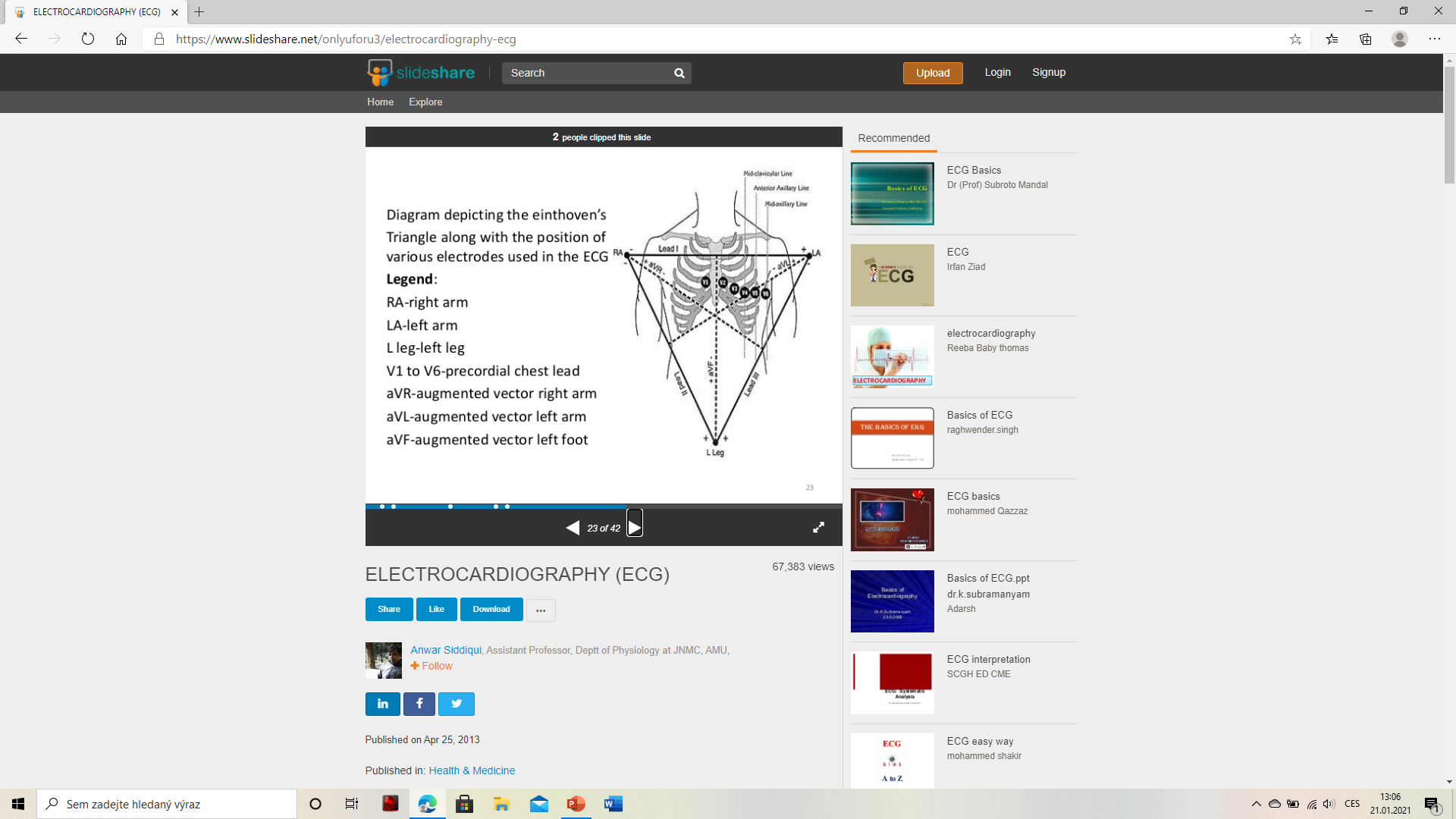 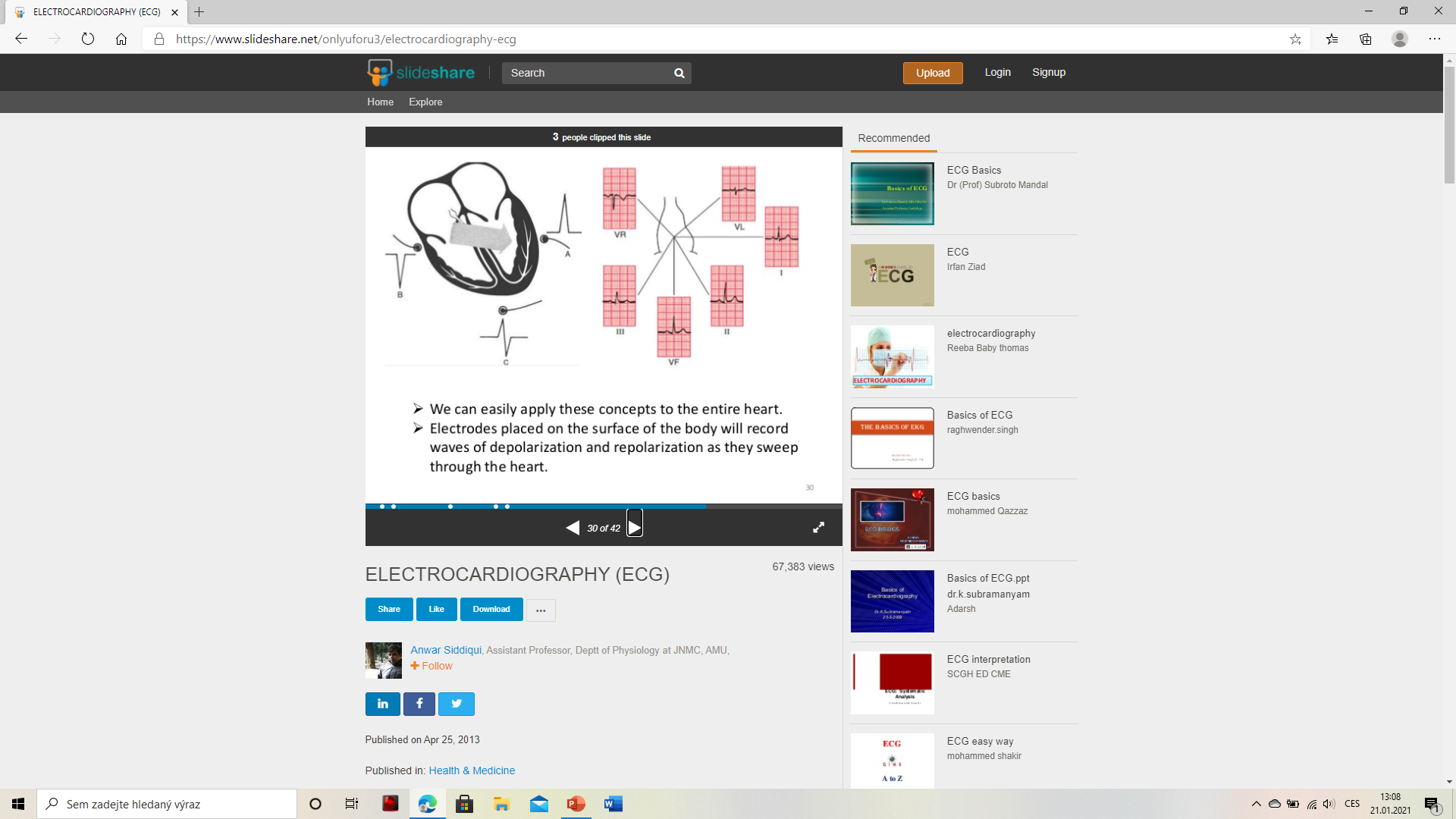 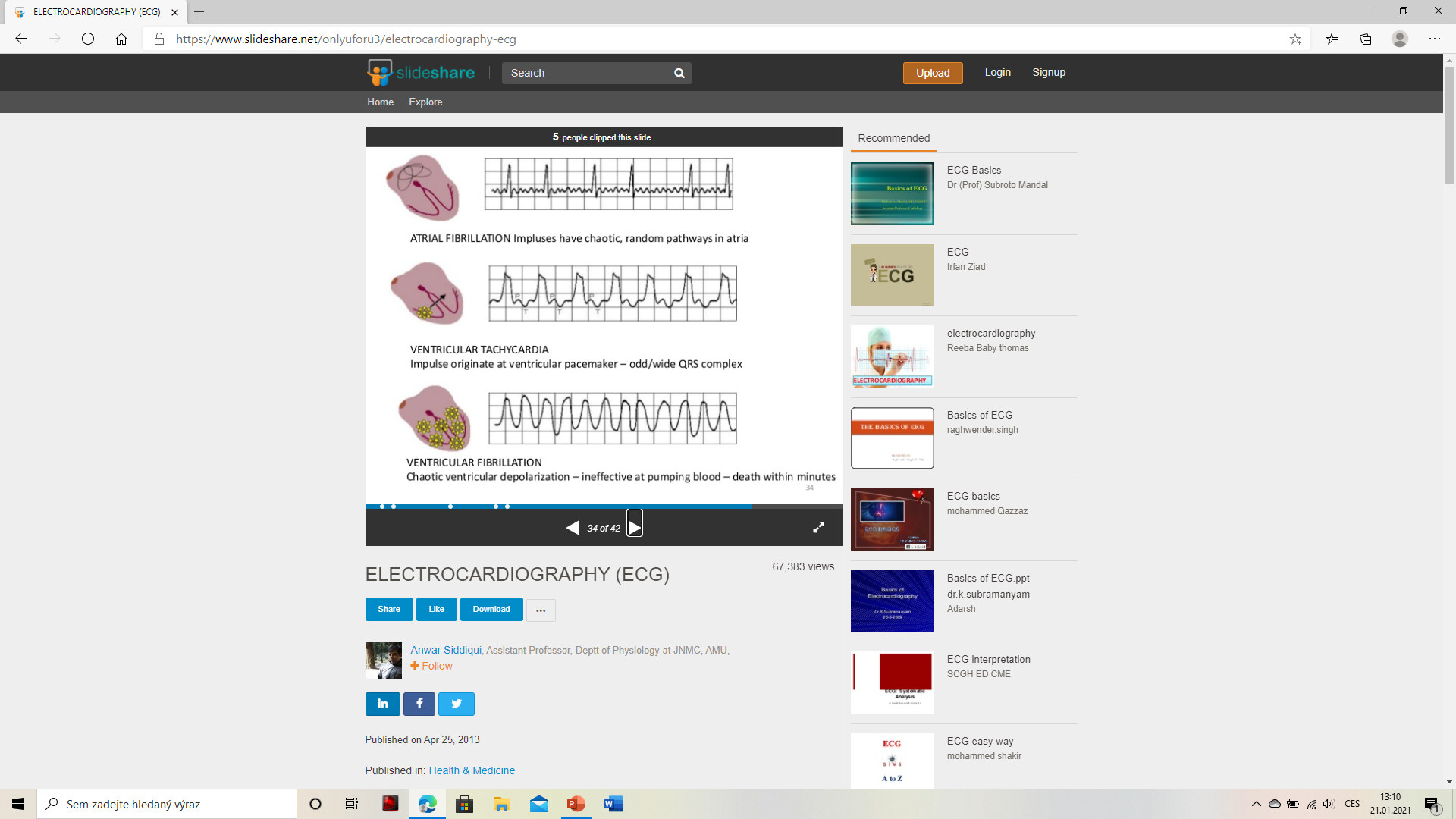 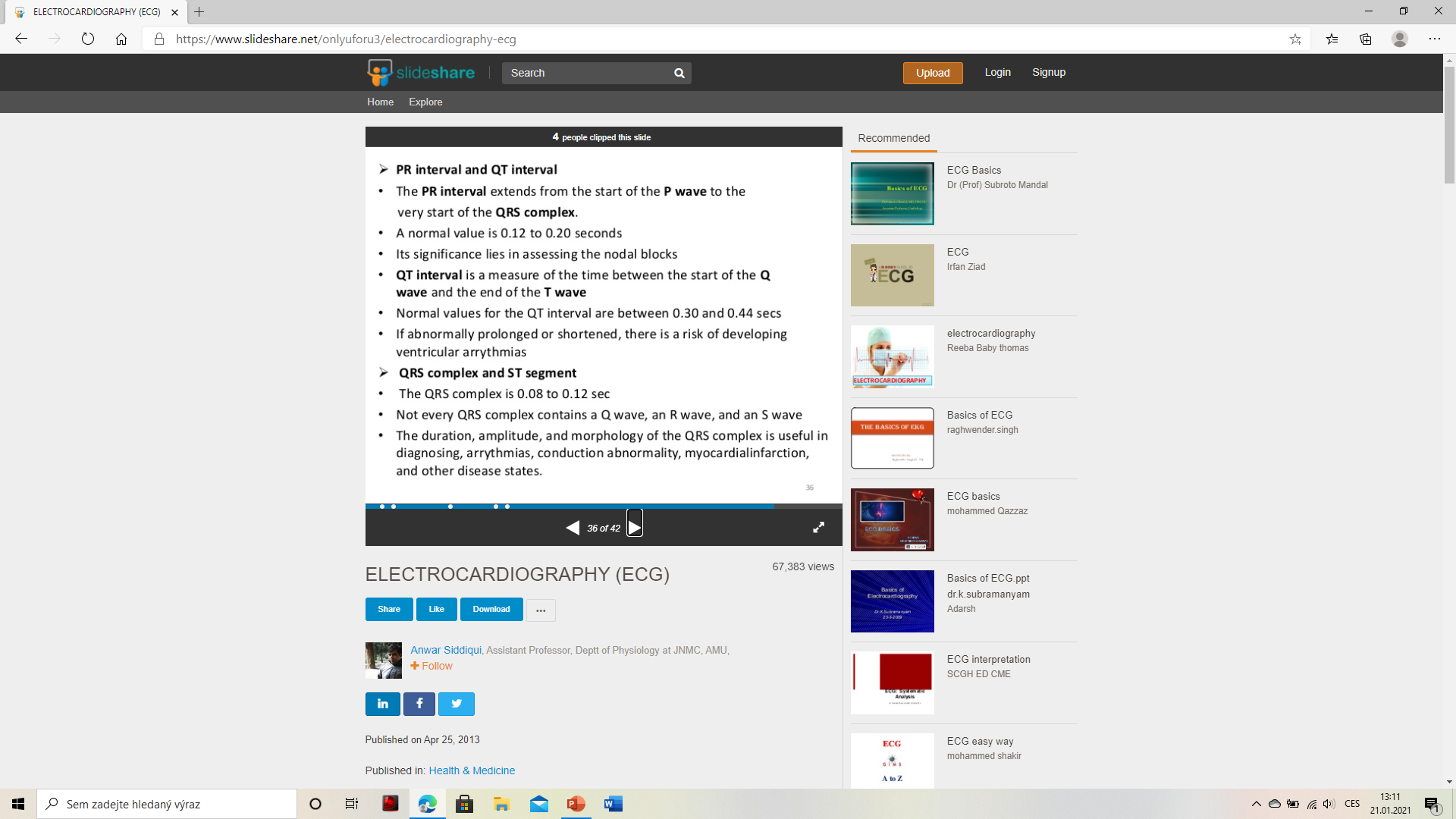 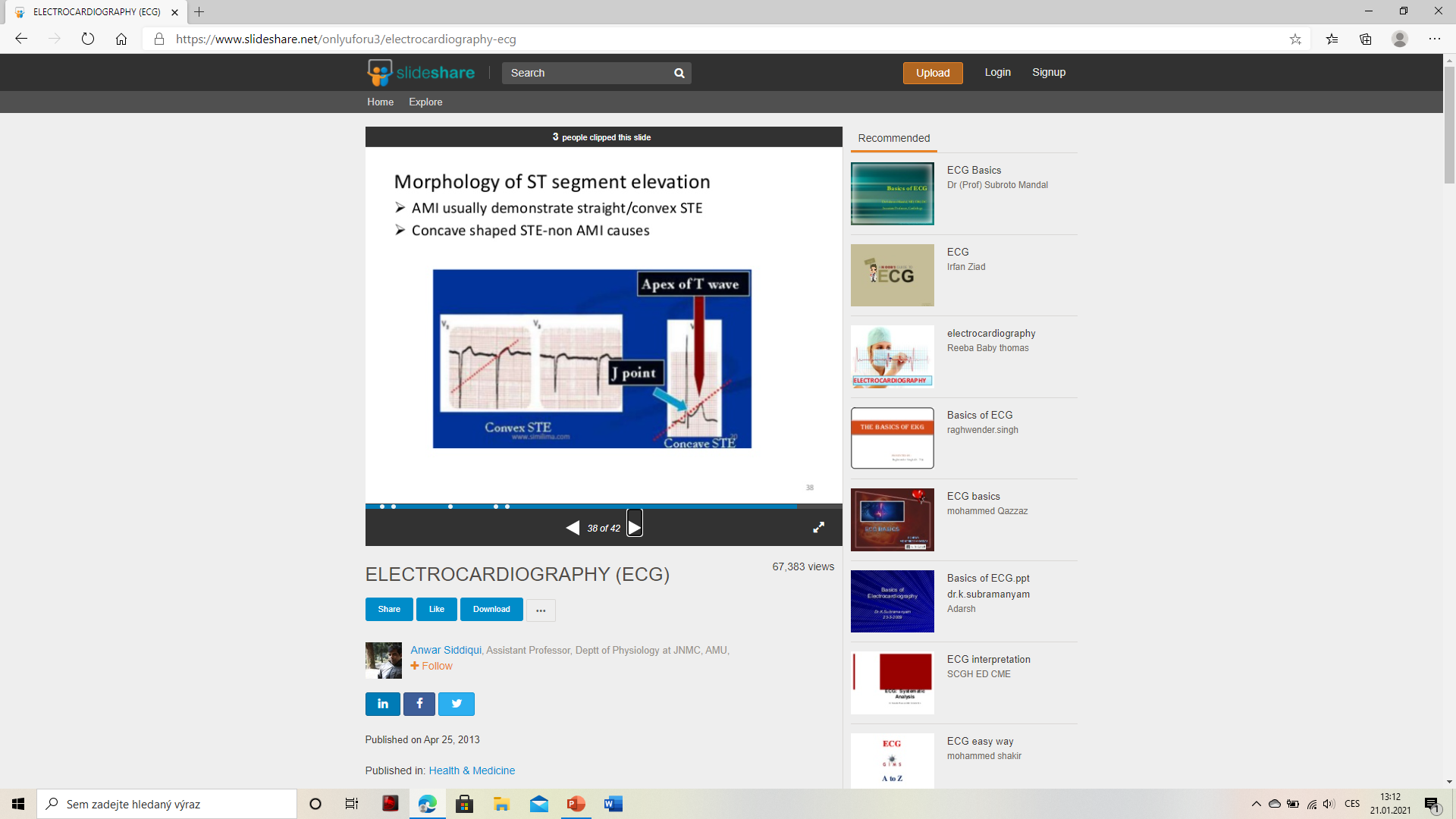 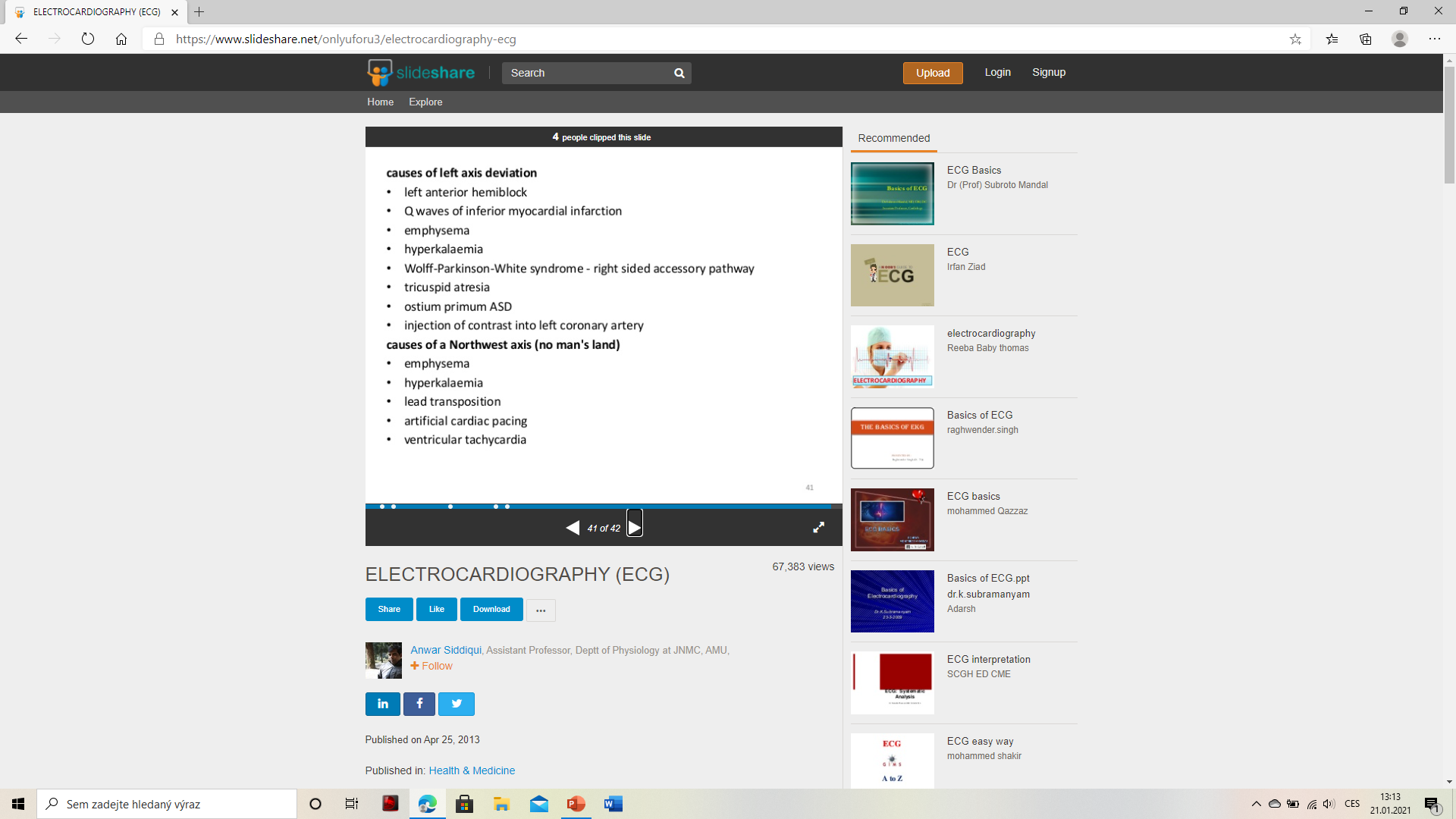